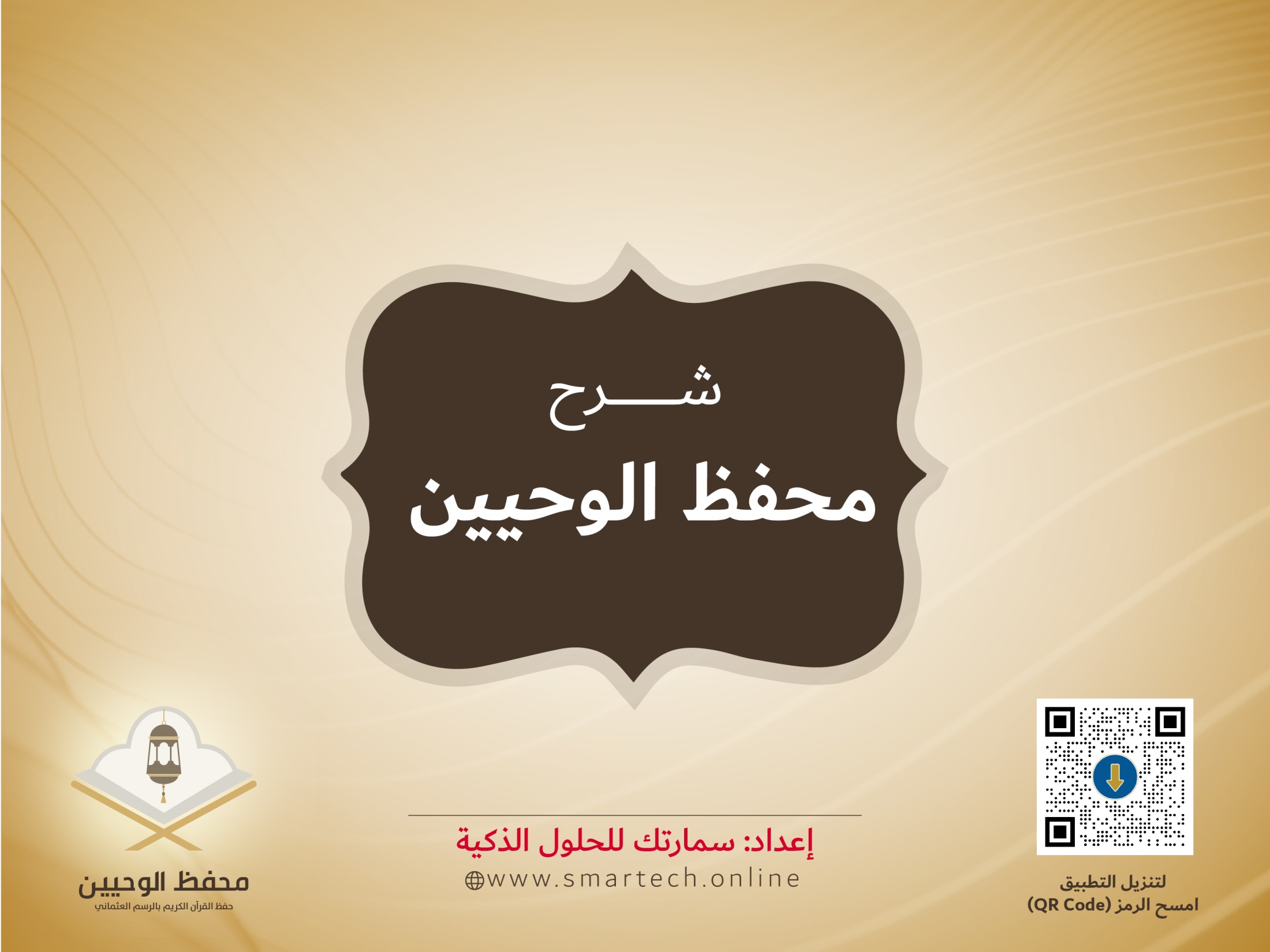 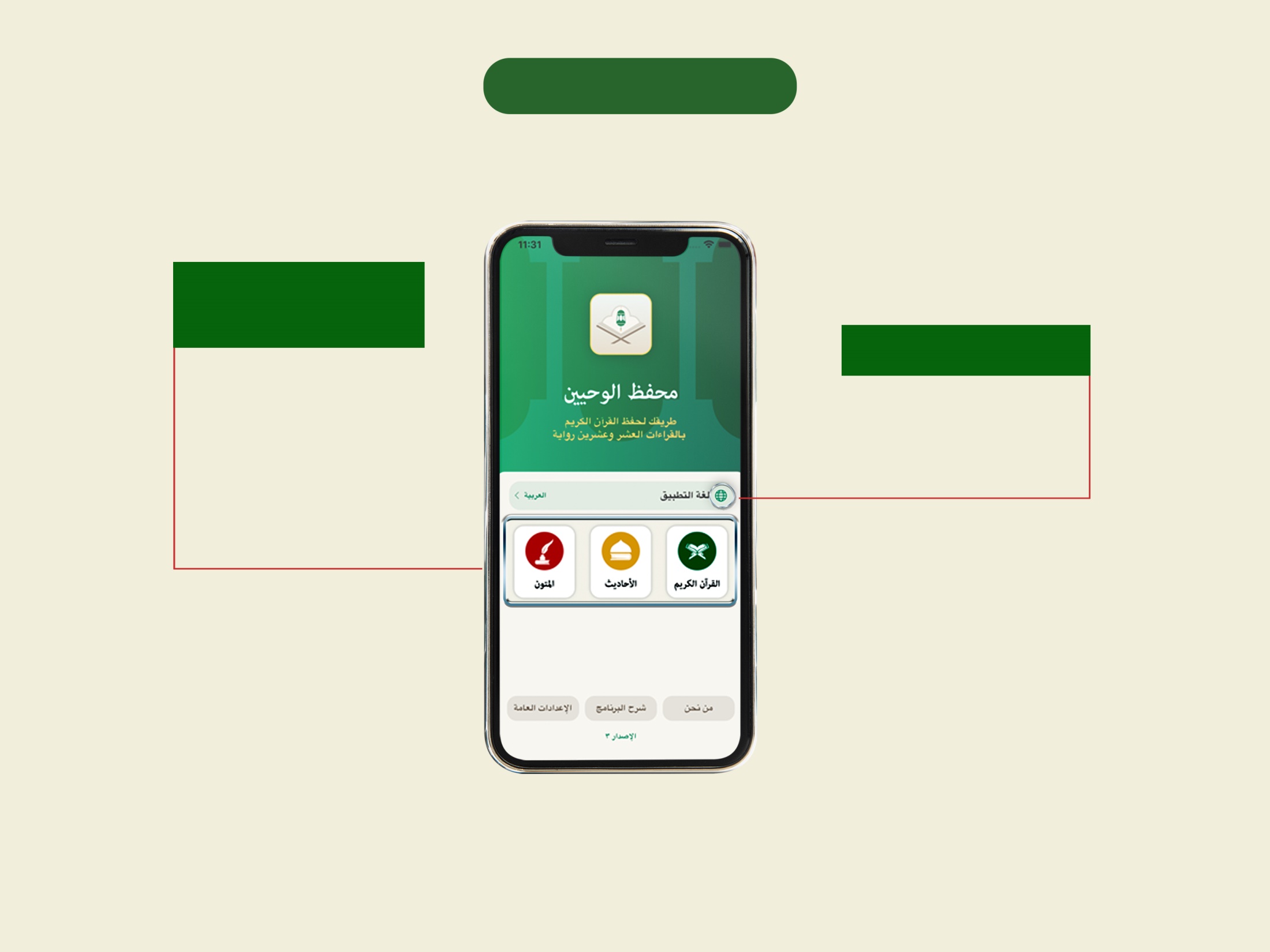 كيفية  استخدام التطبيق
يتكون البرنامج من ثلاث أقسام رئيسيه: (1) قسم القرآن الكريم (2) قسم الأحاديث النبوية (3) قسم المتون، ولكل قسم من
خصائص خاصة.
أقسام التطبيق:القرآن والأحاديث والمتون
اختيار لغة التطبيق
www.smartech.online
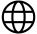 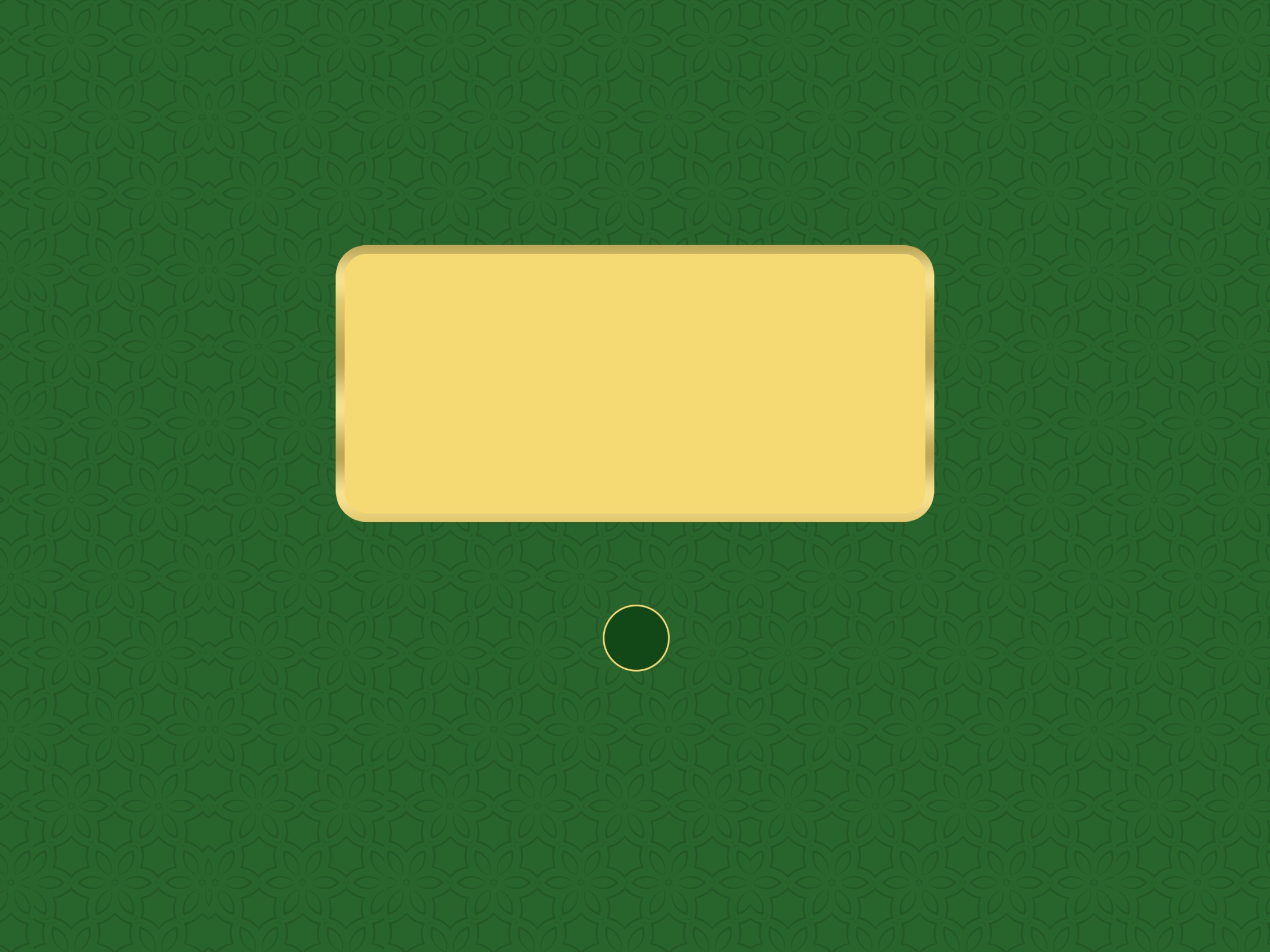 أول: 
قسم القرآن الكريم
1
قسم القرآن الكريم- البار السفلي
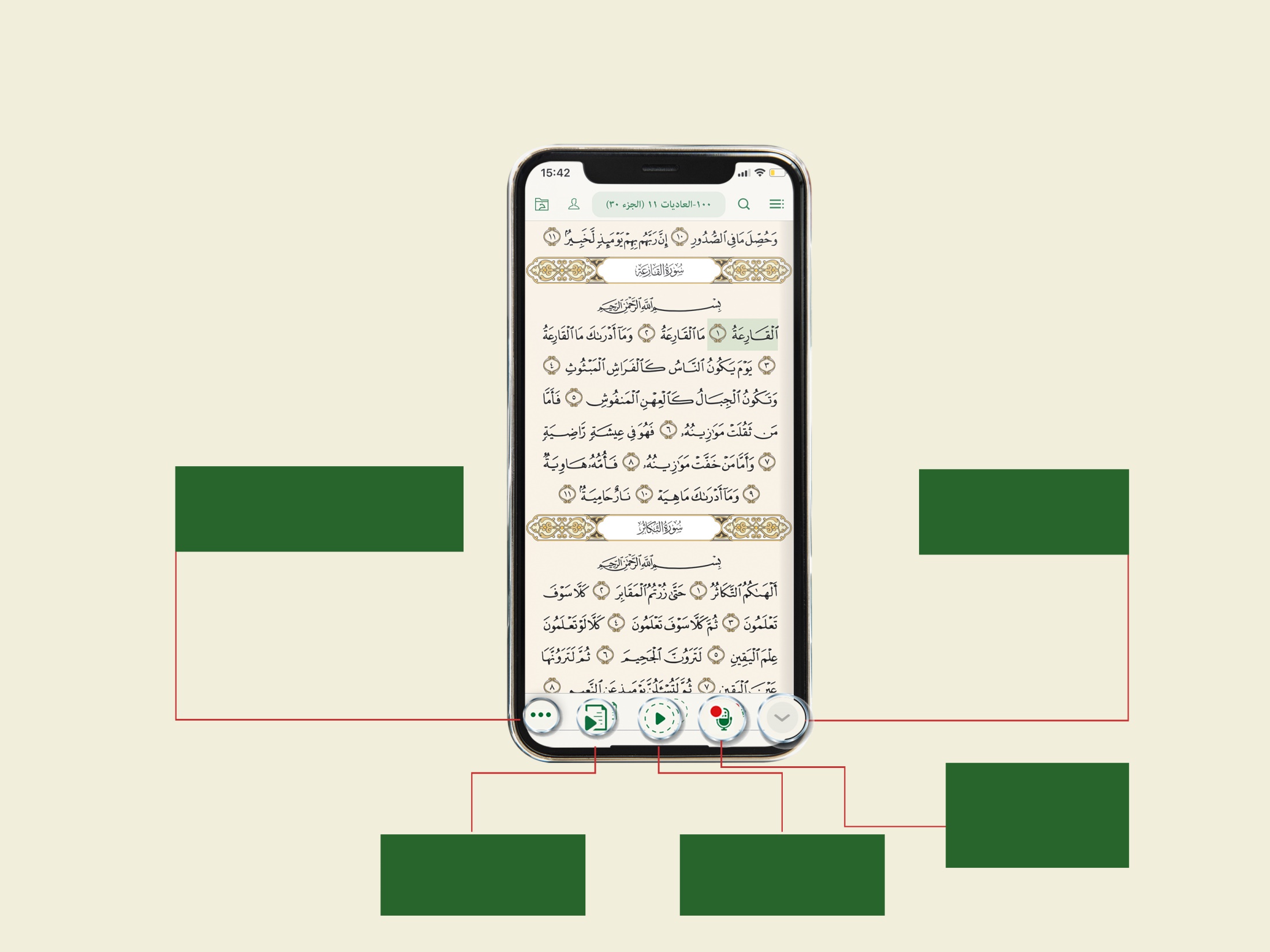 في أسفل الشاشة توجد 5 مفاتيح رئيسية:
عرض التفسير، الترجمة، إضافة فواصل
مرجعية، المفضلة، الرسوم،
والملاحظات من هنا
لإخفاء  البار السفلي
انقر هنا لبدء / وقف
التسجيل للآيات
المختارة أثناء الحفظ، 
والاستماع لتسجيلك
زر تشغيل التلاوة 
بخصائص متقدمة
انقر هنا لبدء / وقف الاستماع
للآيات بصوت القارئ
www.smartech.online
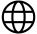 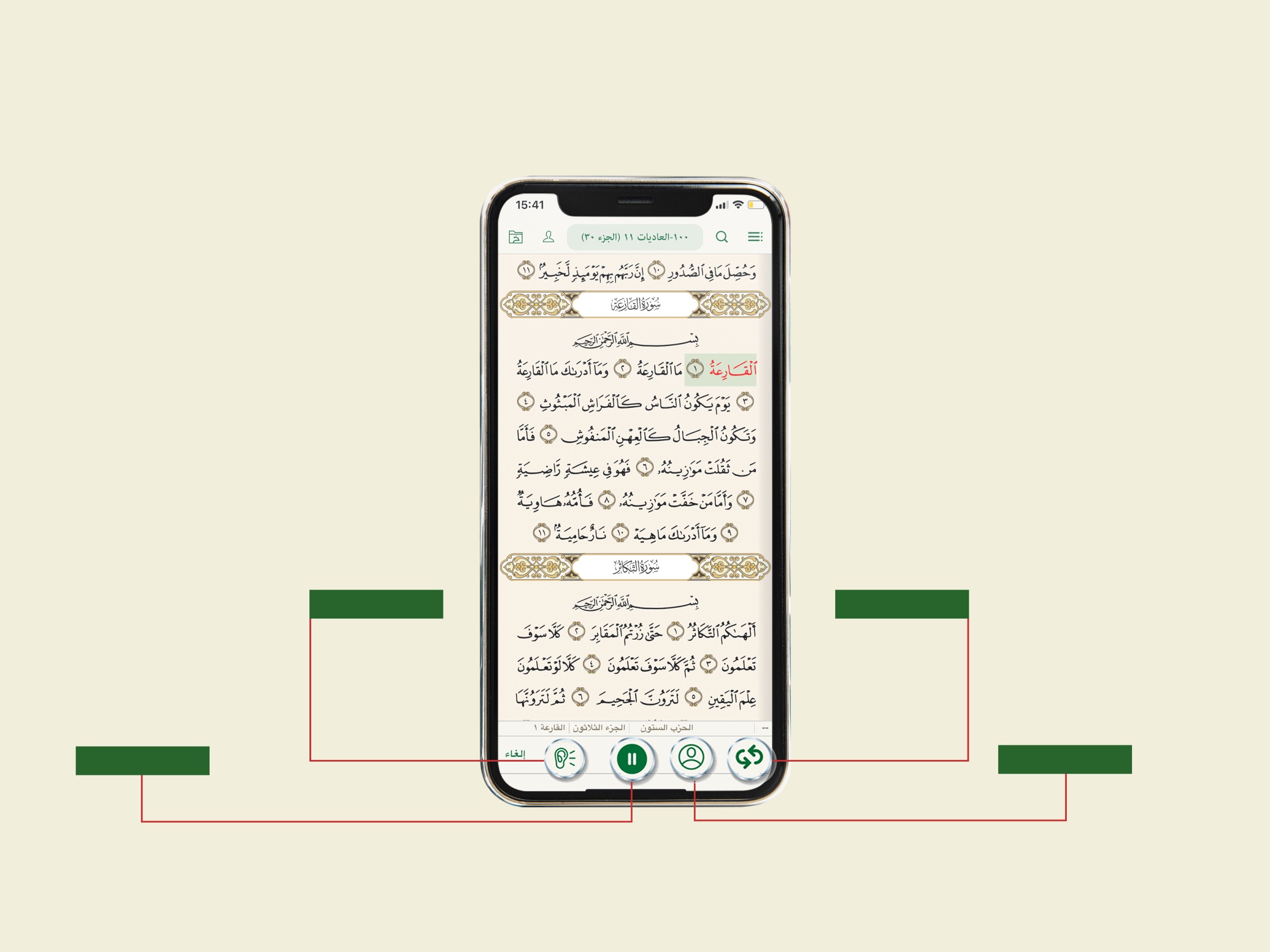 1- زر تشغيل تلاوة الآية أو الآيات المختارة: تقوم باختيار آية واحدة أو عدة آيات، وتضغط على زر تشغيل التلاوة ليبدأ تلاوة الآية أو الآيات المحددة، وتستطيع إيقاف التلاوة بالضغط على هذا الزر مرة أخرى.
سرعة التلاوة
مرات التكرار
اختيار القارئ
إيقاف التلاوة
تلاوة الآيات تكون بصوت القارئ الافتراضي الذي اختاره المستخدم في قسم إعدادات القرآن من القائمة الجانبية،
ويمكنك تغييره بعد بدء تشغيل التلاوة.
www.smartech.online
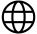 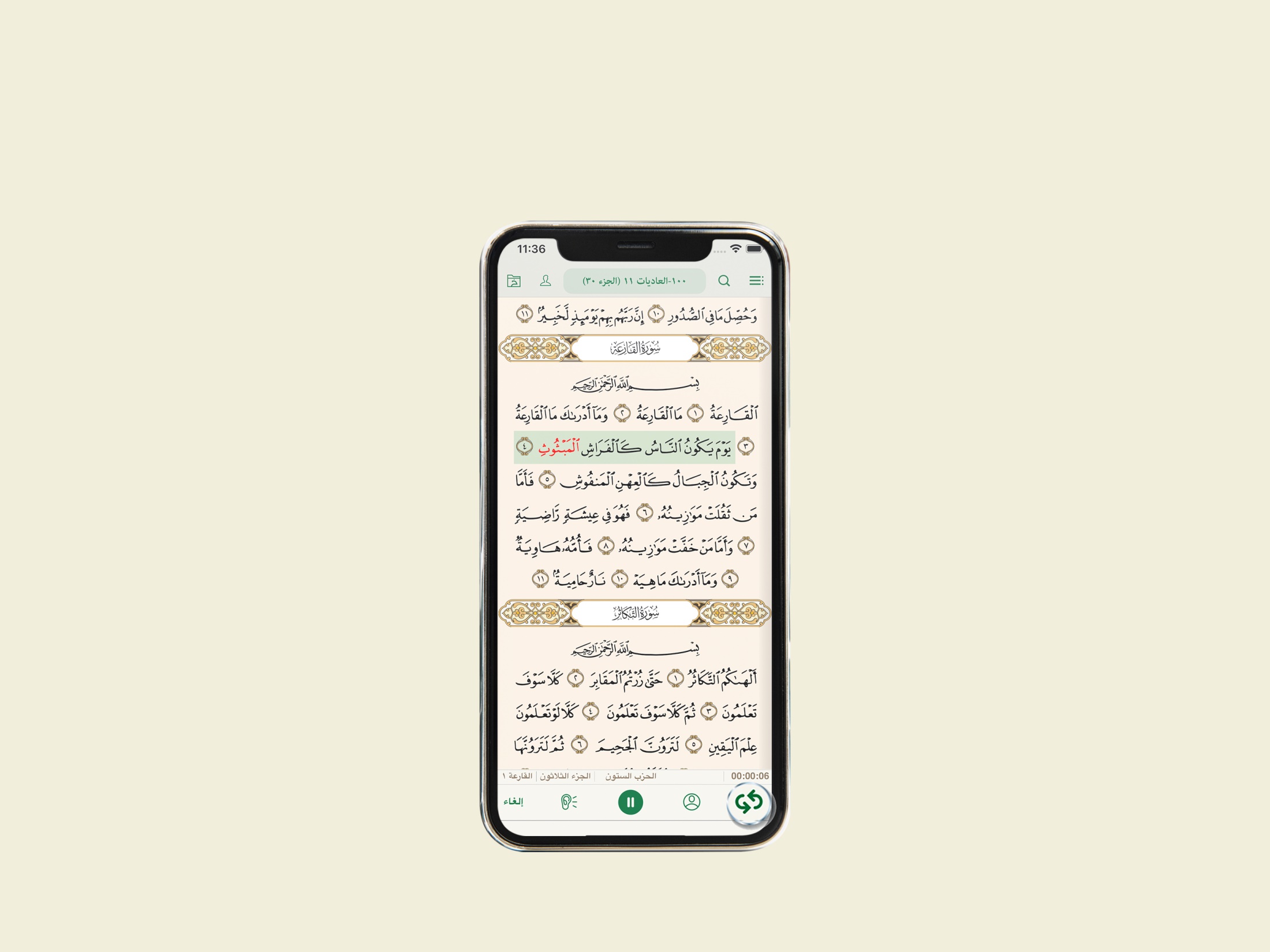 يمكنك التحكم في عدد مرات تكرار قراءة الآية الواحدة وكذلك مجموعة الآيات المختارة. عدد مرات تكرار الآية الواحدة يجعلك تسمع كل آية على حدة عدة مرات متتالية، بينما عدد مرات تكرار القطعة يجعلك تسمع مجموعة الآيات المختارة ككل، عدة مرات متتالية، لتسهيل عملية الحفظ.
www.smartech.online
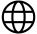 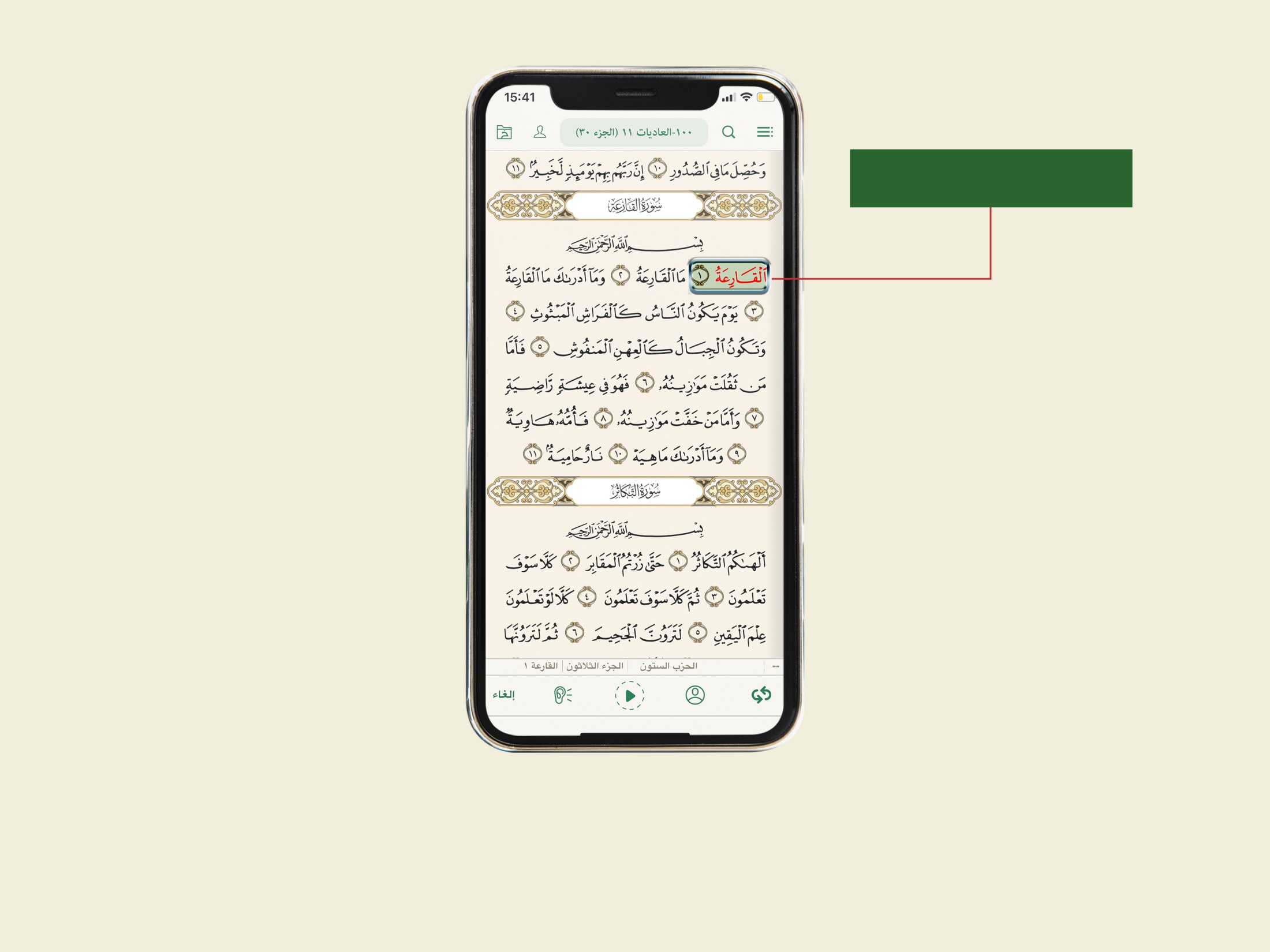 الآية الملونة باللون الأخضر الفاتح
هي الآية التي تسمع تلاوة القارئ لها
2- زر تشغيل التلاوة بخصائص متقدمة: حيث يمكنك الاستماع إلى (الصفحة / ربع / الحزب / الجزء / السورة) أو الاستماع
للقرآن كاملاً، وكذلك التلاوة المؤقتة بوقت.
www.smartech.online
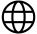 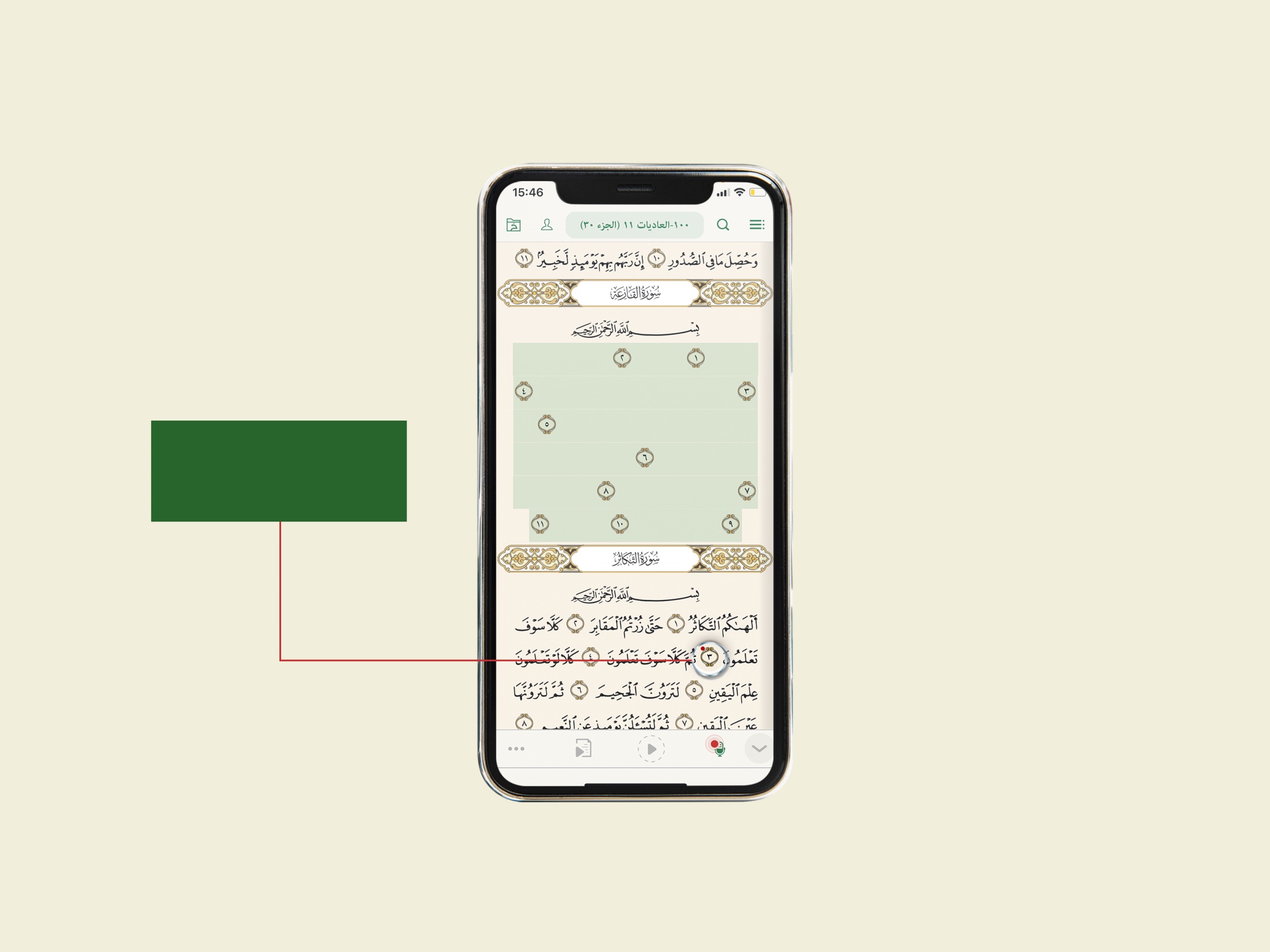 3- زر تسجيل الصوت والتسميع: تختار الآية أو الآيات المختارة للتسميع، وتضغط على هذا الزر لتختفي الآيات المحددة، ويبدأ تسجيل قراءتك لهذه الآيات. بعد الانتهاء من القراءة، تضغط على هذا الزر مرة أخرى لإيقاف التسجيل وحفظه.
النقطة الحمراء على رقم الآية بمعنى
أنك سجلت صوتك لتلك الآية
بعد حفظ التسجيل الصوتي، يتغير هذا الزر والضغط عليه يظهر خصائص مثل: إمكانية مشاركة تسجيلك الصوتي، أو إعادة التسجيل أو حذفه.
www.smartech.online
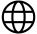 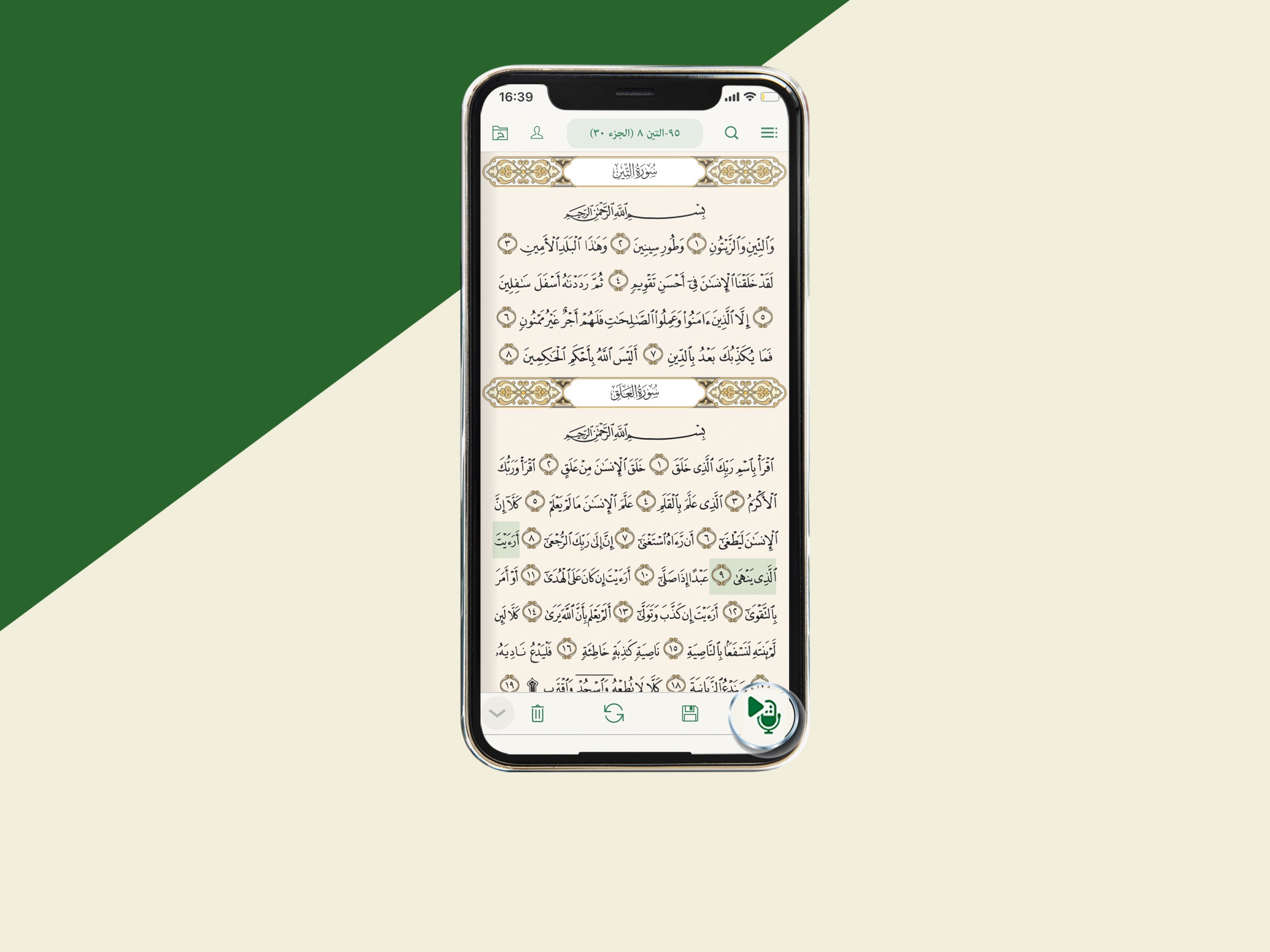 4- زر الاستماع إلى الصوت المسجل: بعد تسجيل صوتك، يمكنك الاستماع إليه ومقارنته مع الآيات للتأكد من صحة حفظك. بعد مقارنة تلاوتك بالآیات المختارة يتعين عليك تحديد إذا كانت تلاوتك صحيحة أم خاطئة، ويتم تحديث سجل الحفظ تبعاً لذلك.
www.smartech.online
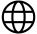 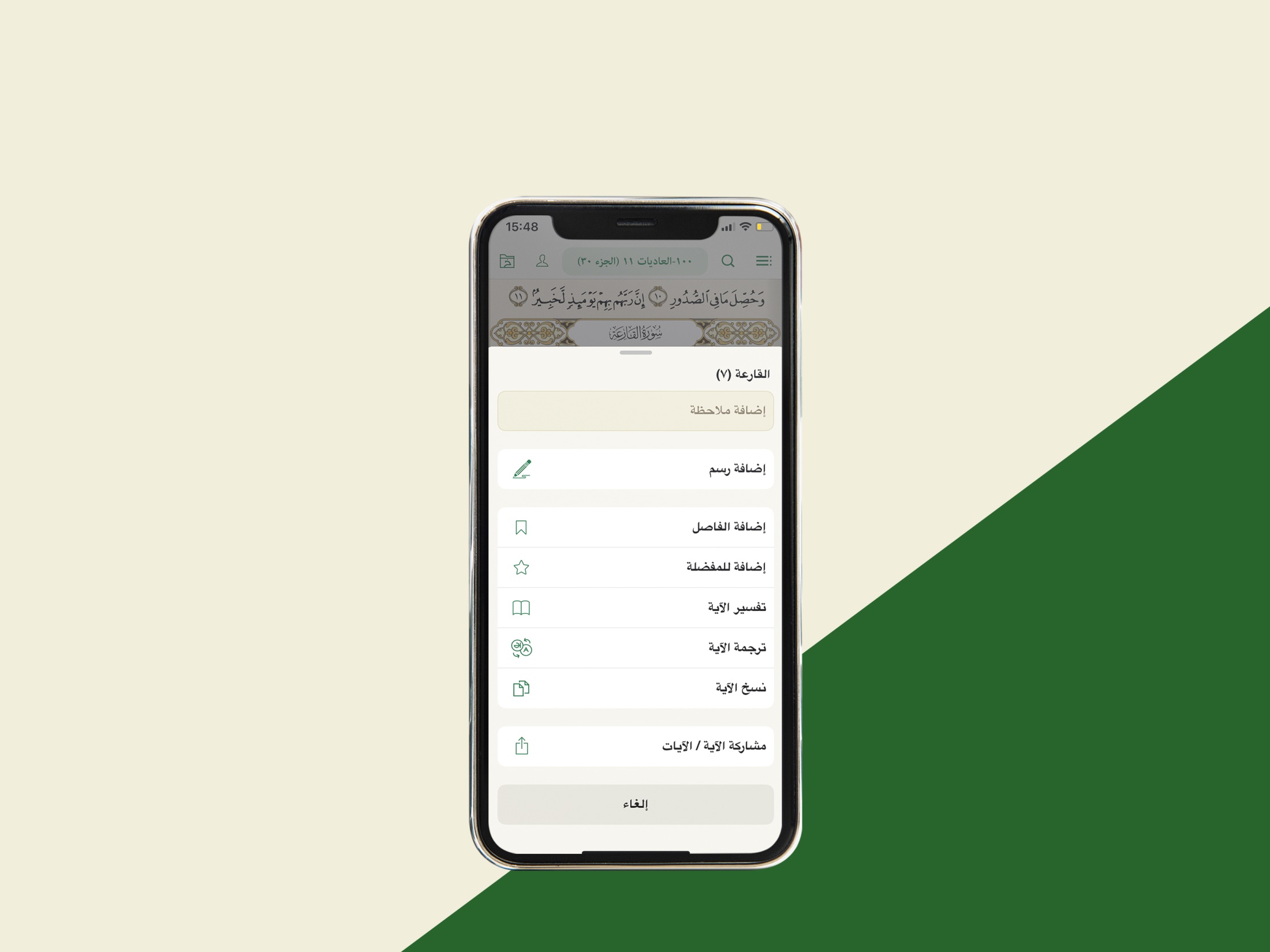 5- الزر الأخير وفيها إمكانية إضافة الفاصل، إضافة الآية المختارة للمفضلة، عرض تفسير الآيات، عرض ترجمة معاني الآيات باللغات، نسخ الآية، مشاركة الآية أو الآيات المختارة، الرسم على الصفحة بإمكانيات متطورة، إضافة ملاحظة أو كتابة خواطر للآية.
www.smartech.online
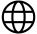 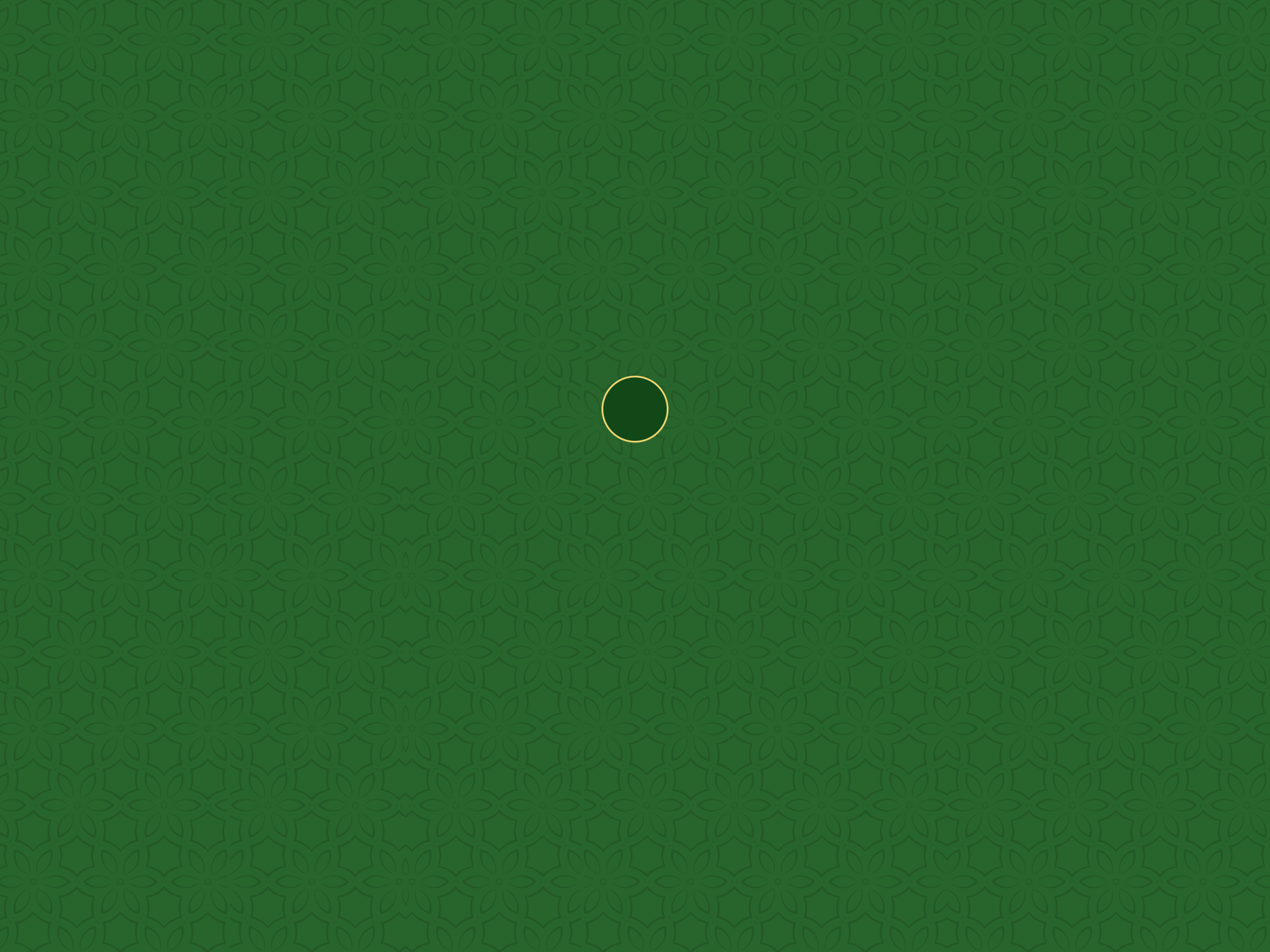 2
قسم القرآن الكريم- البار العلوي
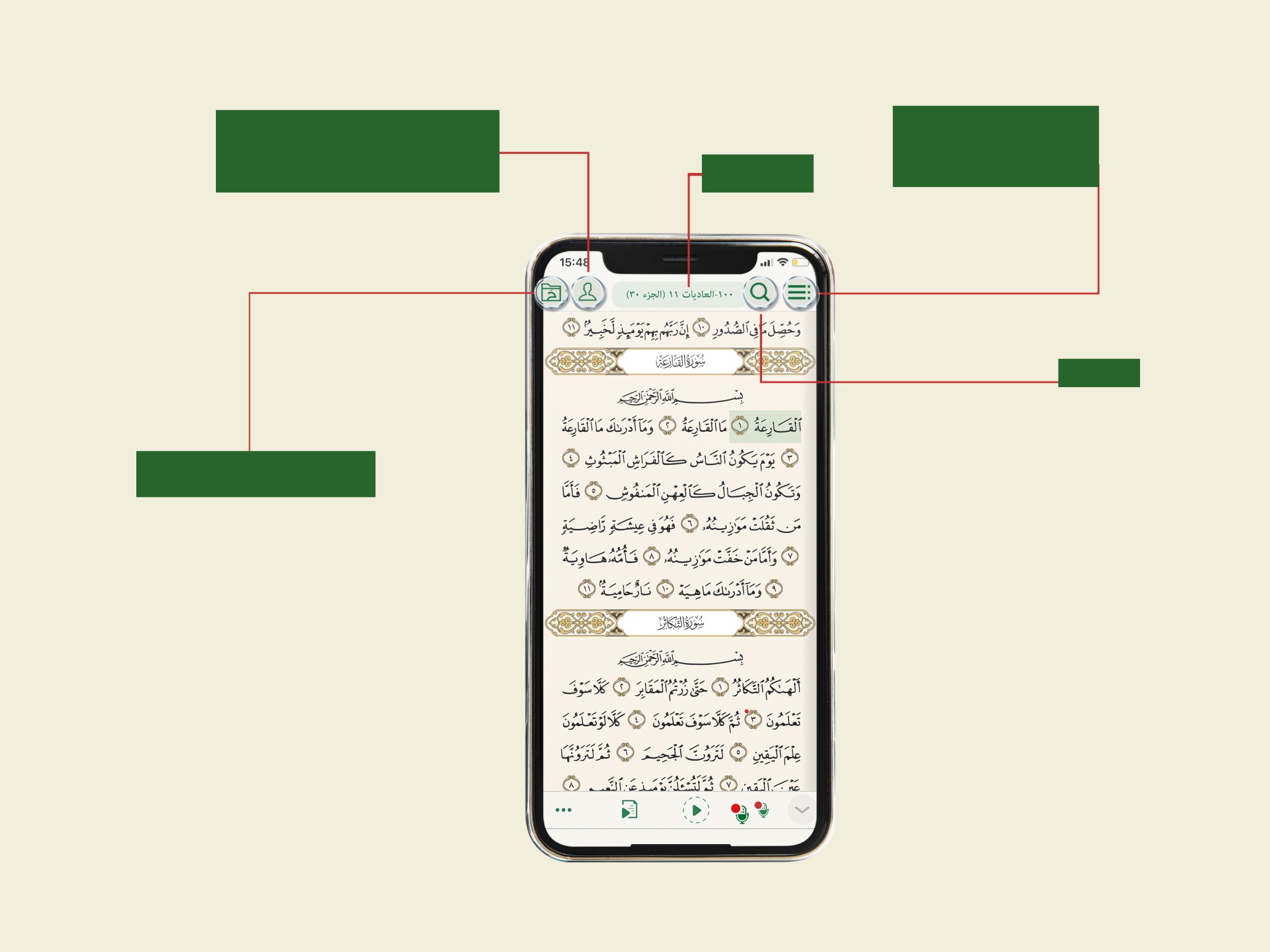 سجل المستخدم: متابعة سجل حفظك، قائمة الفواصل والآيات المفضلة، وقائمة الرسوم
القائمة الرئيسية للتطبيق
الذي يحتوي على الوظائف
والأقسام الهامة
فهرس السور
البحث
المعين: تخطيط ختمات الحفظ
والمراجعة والقراءة
www.smartech.online
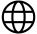 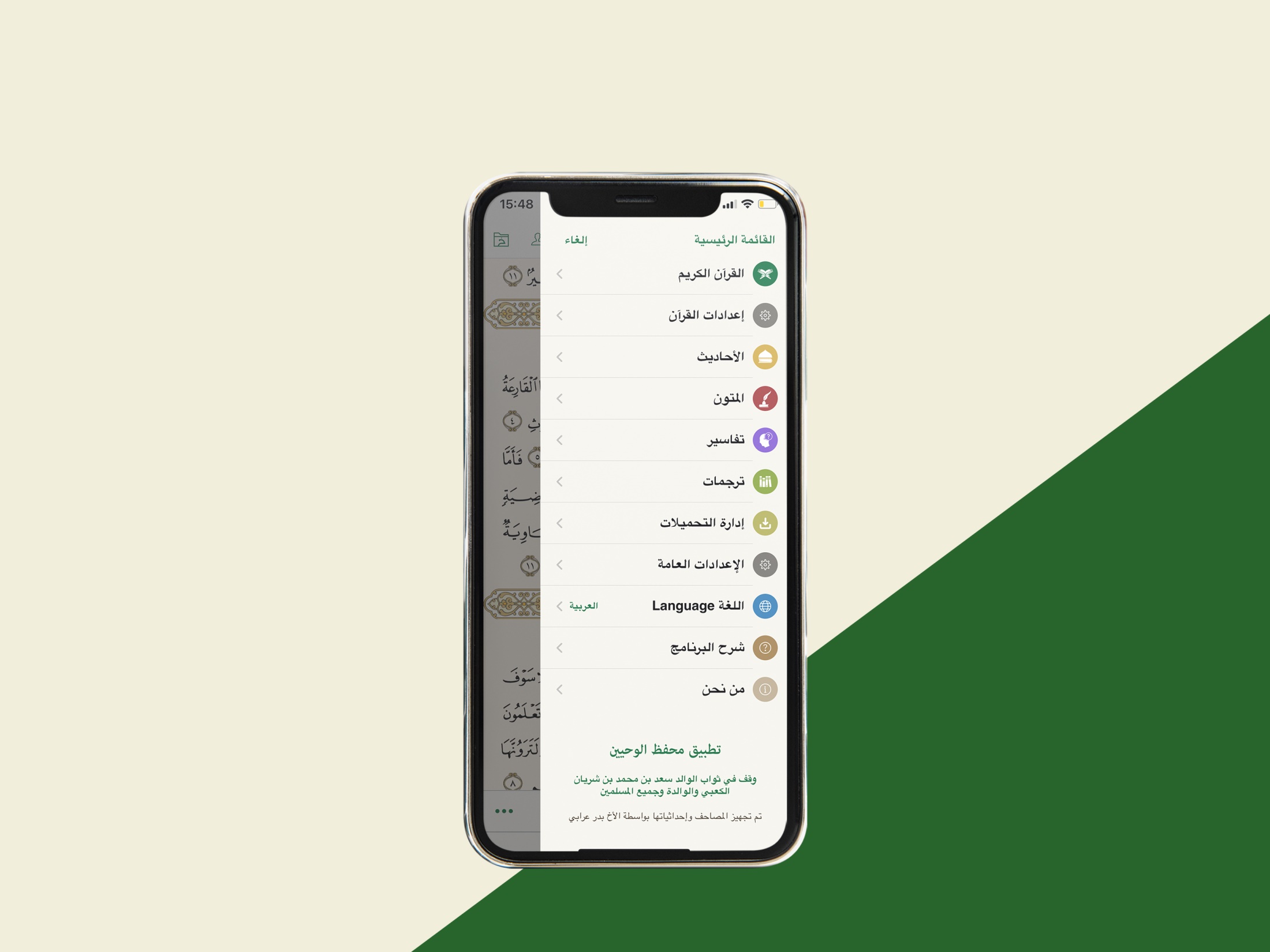 1- القائمة الرئيسية للتطبيق: وفيها الأقسام الرئيسية مثل: القرآن الكريم وإعداداته، الأحاديث، المتون، التفاسير، الترجمات، إدارة التحميلات، الإعدادات العامة، وغيرها.
www.smartech.online
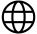 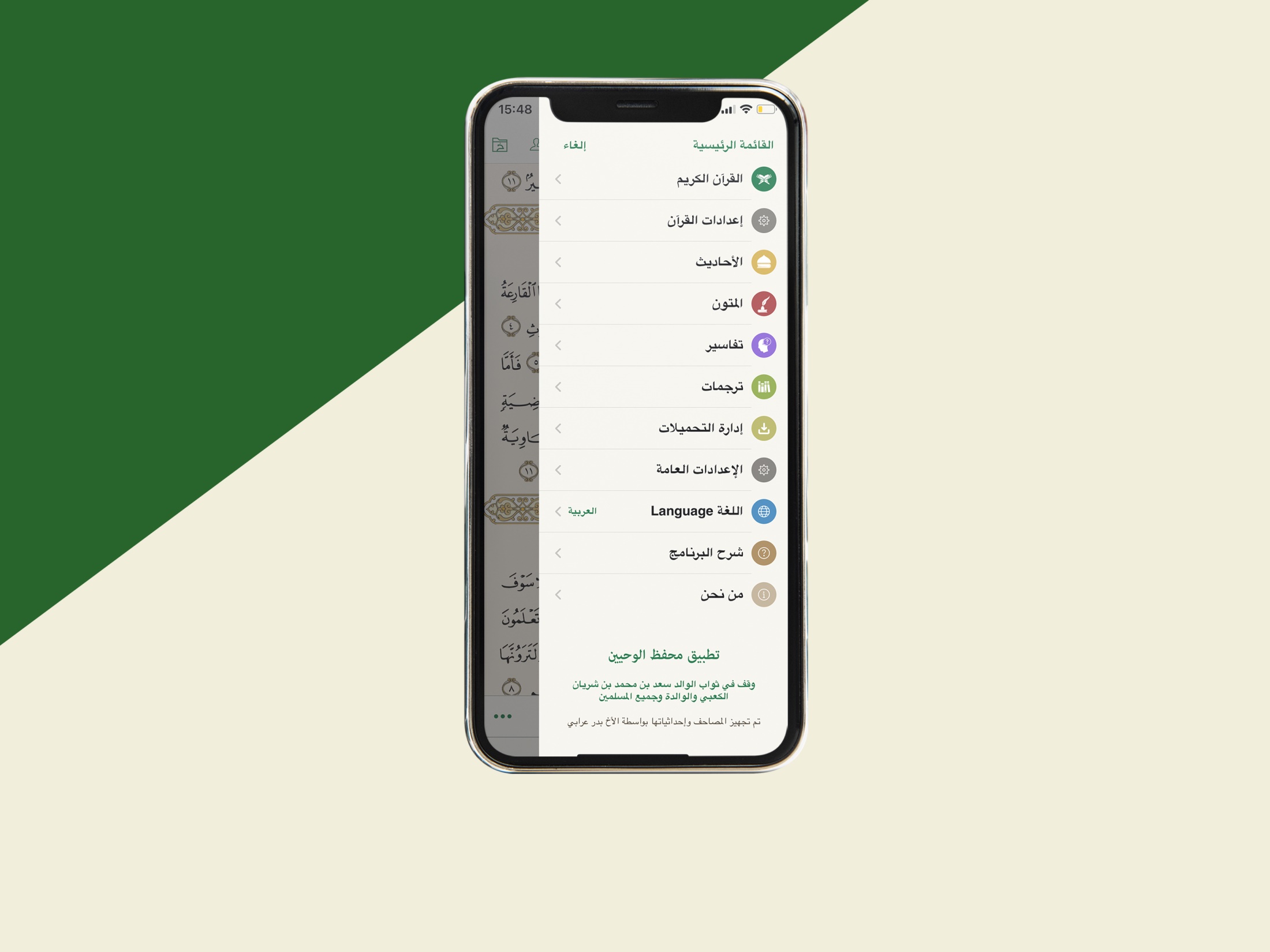 2- البحث: البحث بكلمة أو اسم السورة لسرعة الوصول لآية أو سورة معينة، مع إمكانية البحث في السورة الحالية أو في جميع السور.
www.smartech.online
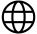 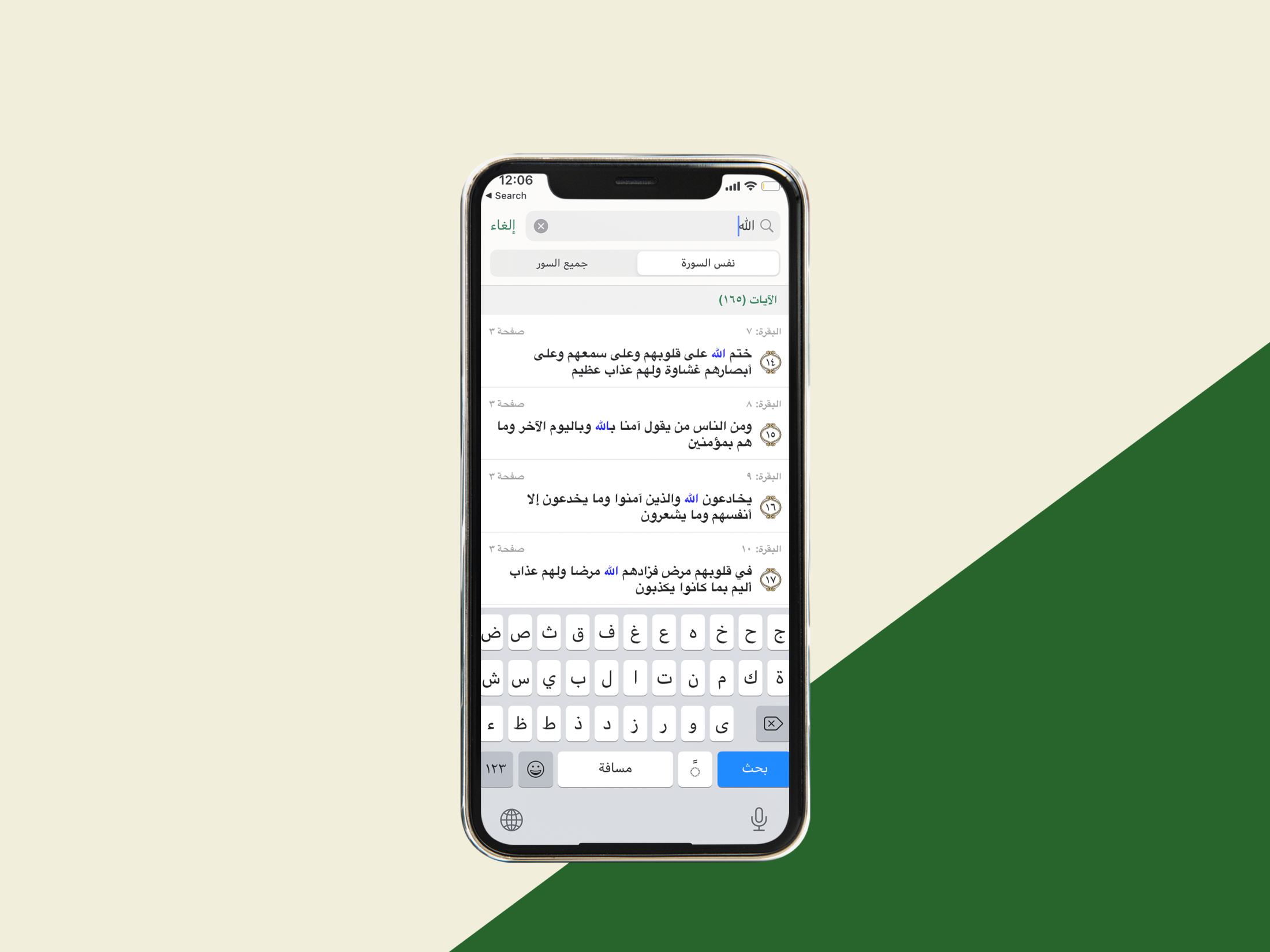 3- فهرس السور: بالوقوف على زر الفهرس يمكنك استعراض الفهرس واختيار السورة أو الجزء والانتقال السريع إليها.
www.smartech.online
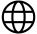 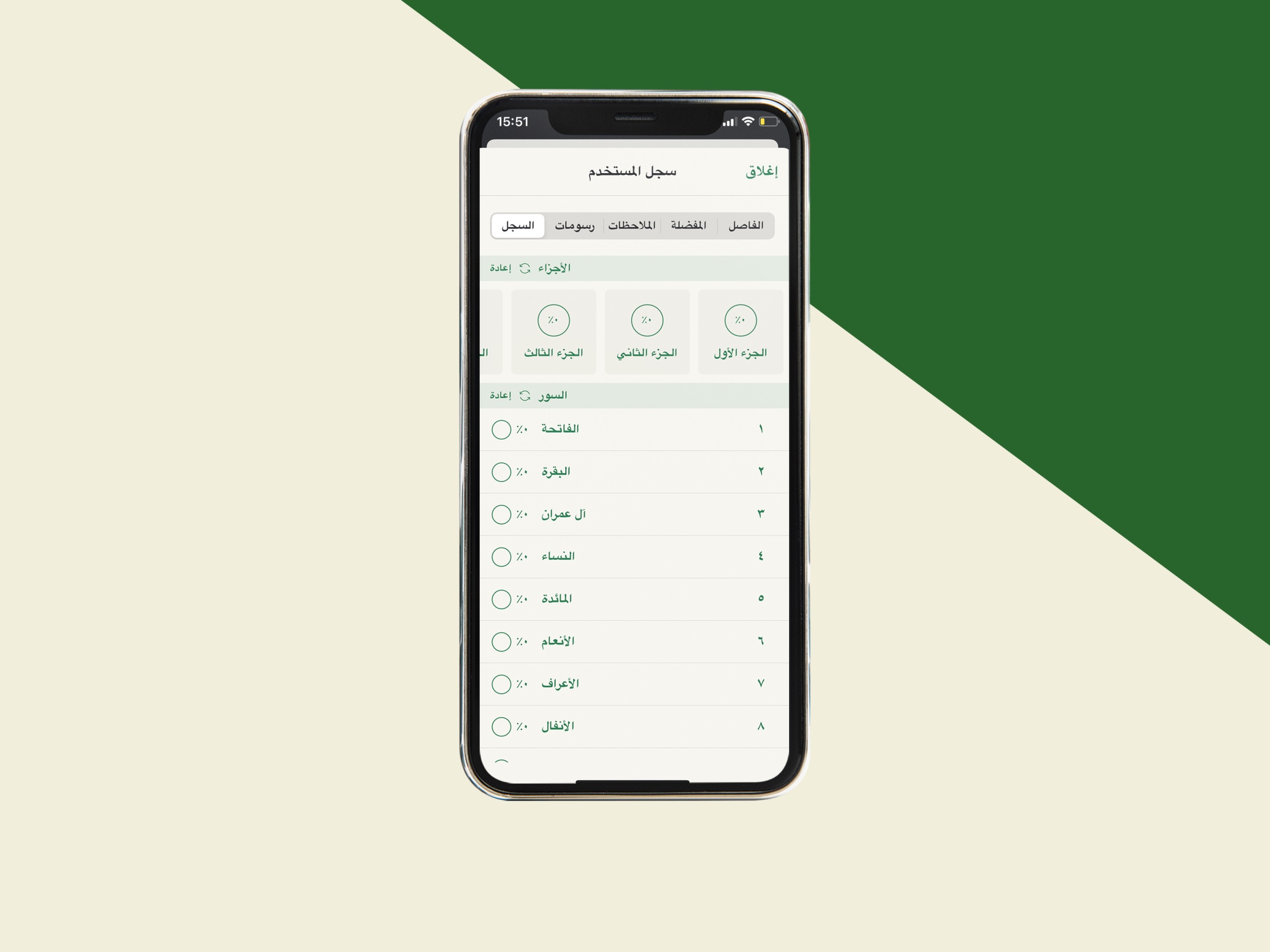 4- سجل المستخدم: ويحتوي على قائمة الفواصل المرجعية والمفضلات، والملاحظات المضافة، وقائمة الرسومات على صفحات المصحف، وكذلك سجل المحفوظات والختمات.
www.smartech.online
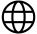 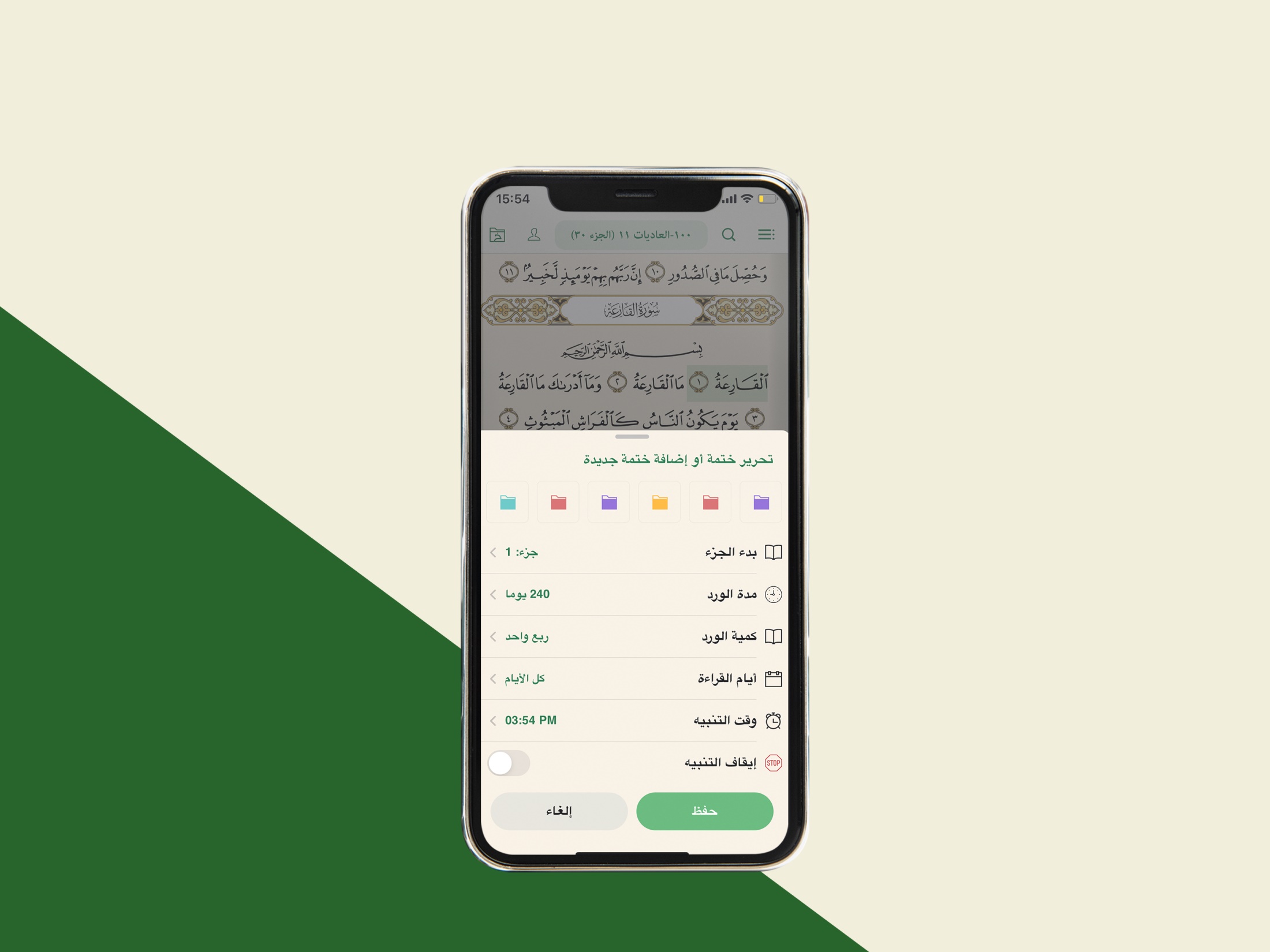 5- المعين: إمكانية تخطيط الختمات المختلفة مثل ختمة الحفظ والمراجعة والقراءة، وإمكانية تفعيل خاصية التنبيه في الأوقات المحددة لمتابعة ختمتك.
www.smartech.online
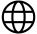 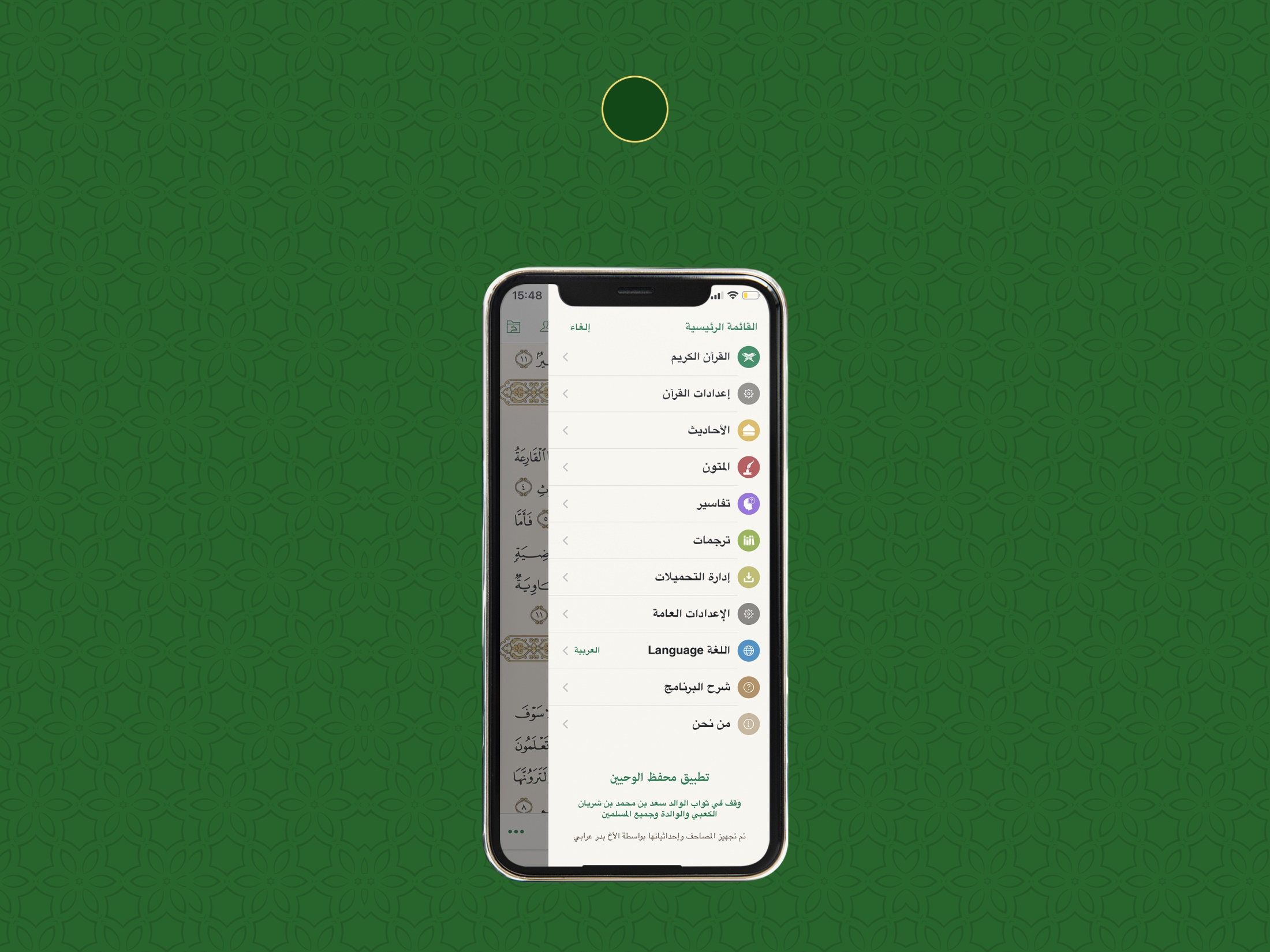 3
القائمة الرئيسية للتطبيق: وفيها الأقسام الرئيسية مثل: القرآن الكريم وإعداداته، الأحاديث، المتون، التفاسير، الترجمات، إدارة التحميلات، الإعدادات العامة، وغيرها.
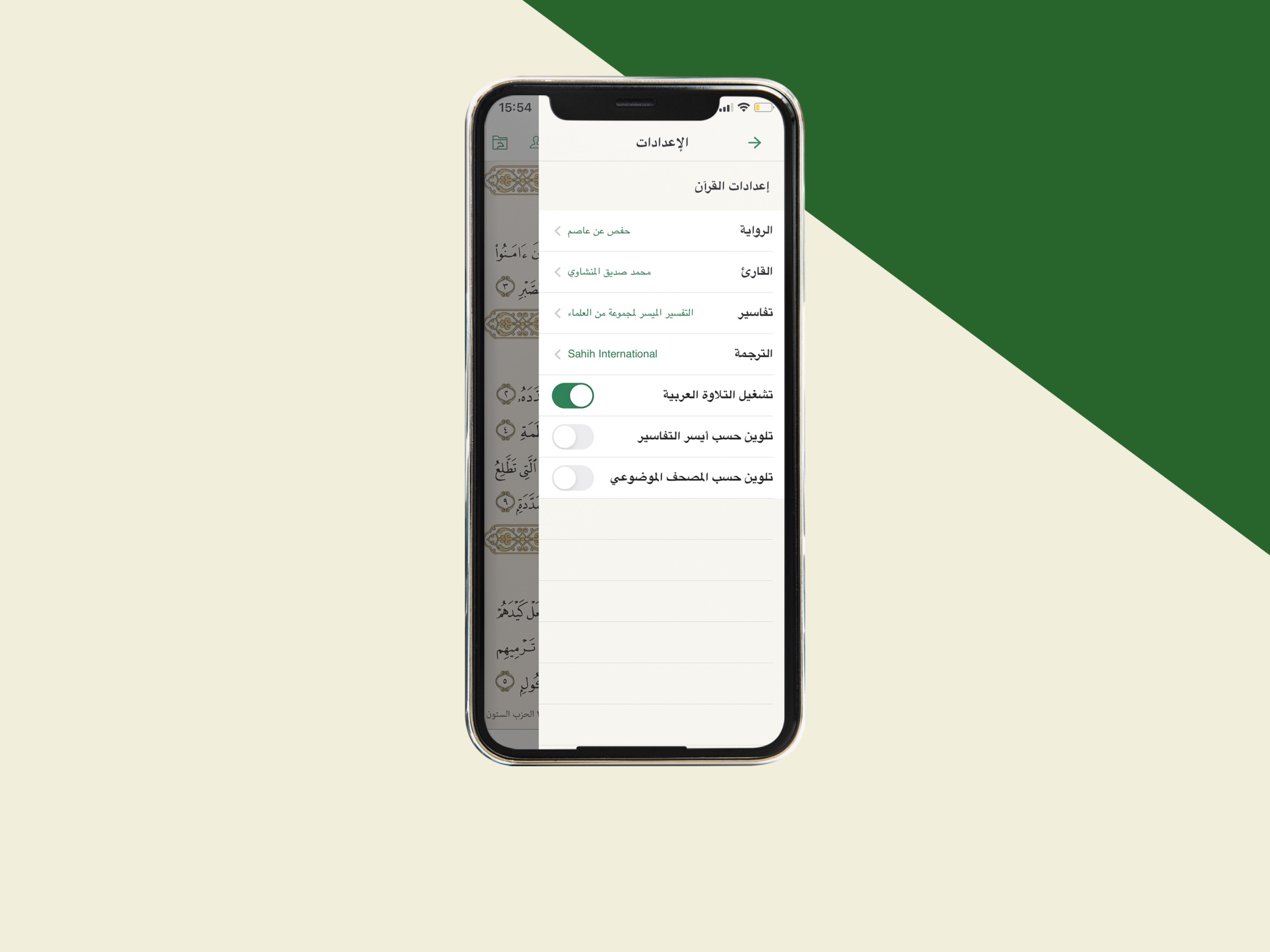 - قسم إعدادات القرآن: في القائمة الرئيسية من التطبيق، هناك قسم خاص لإعدادات القرآن مثل: اختيار الرواية من بين الروايات المختلفة، اختيار القارئ، اختيار التفسير، اختيار الترجمة، إمكانية تلوين صفحات المصحف حسب التفسير الموضوعي أو حسب تفسير أيسر التفاسير.
www.smartech.online
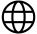 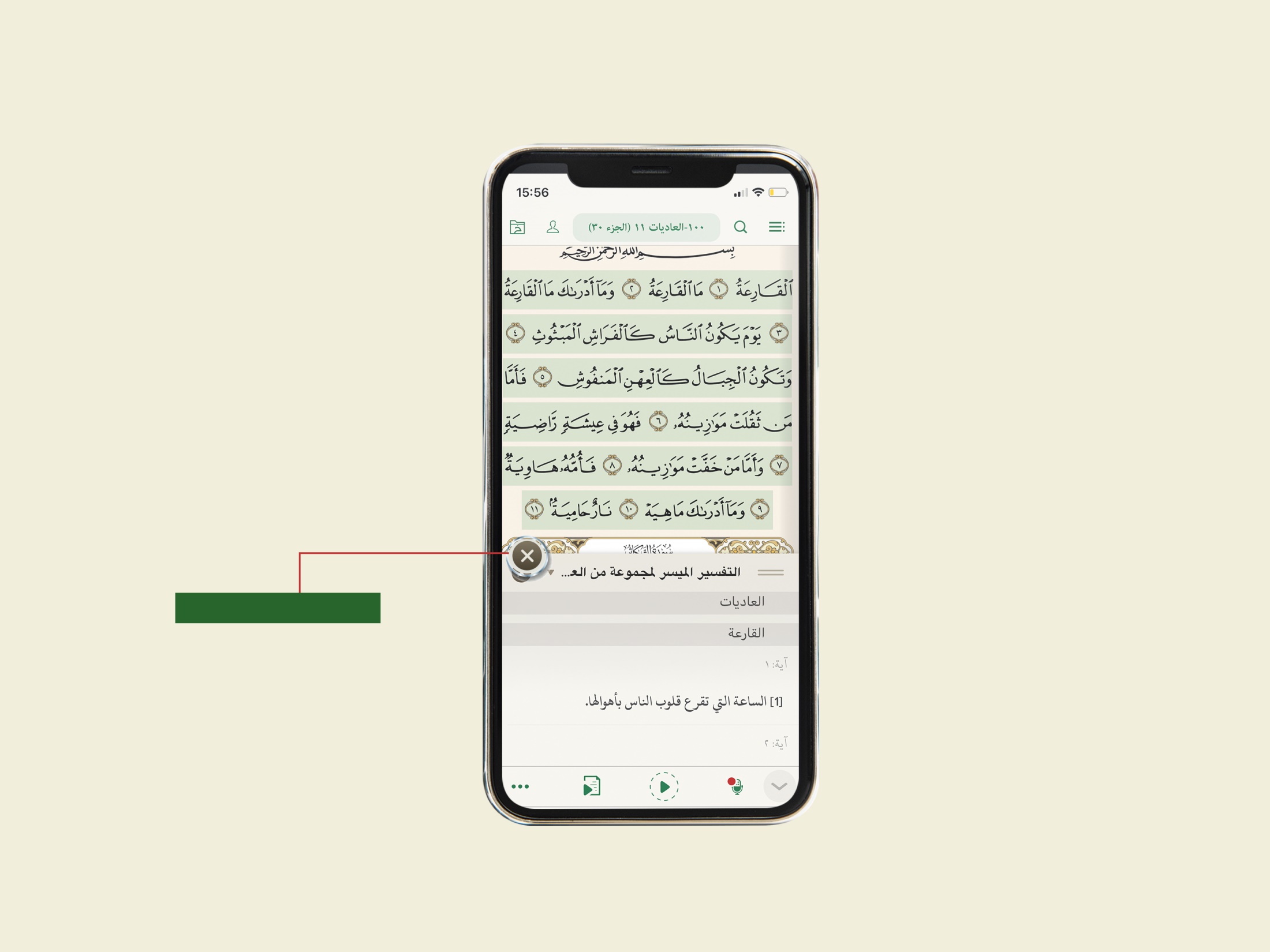 التلوين حسب التفسير الموضوعي لآيات القرآن الكريم
لإخفاء التفسير اضغط هنا
يتم تقسيم الآيات على حسب موضوعها بحيث تظهر بألوان متعددة، ويمكنك الاطلاع على تفسيرها الموضوعي ويمكنك الضغط على التفسير لإخفائه
www.smartech.online
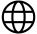 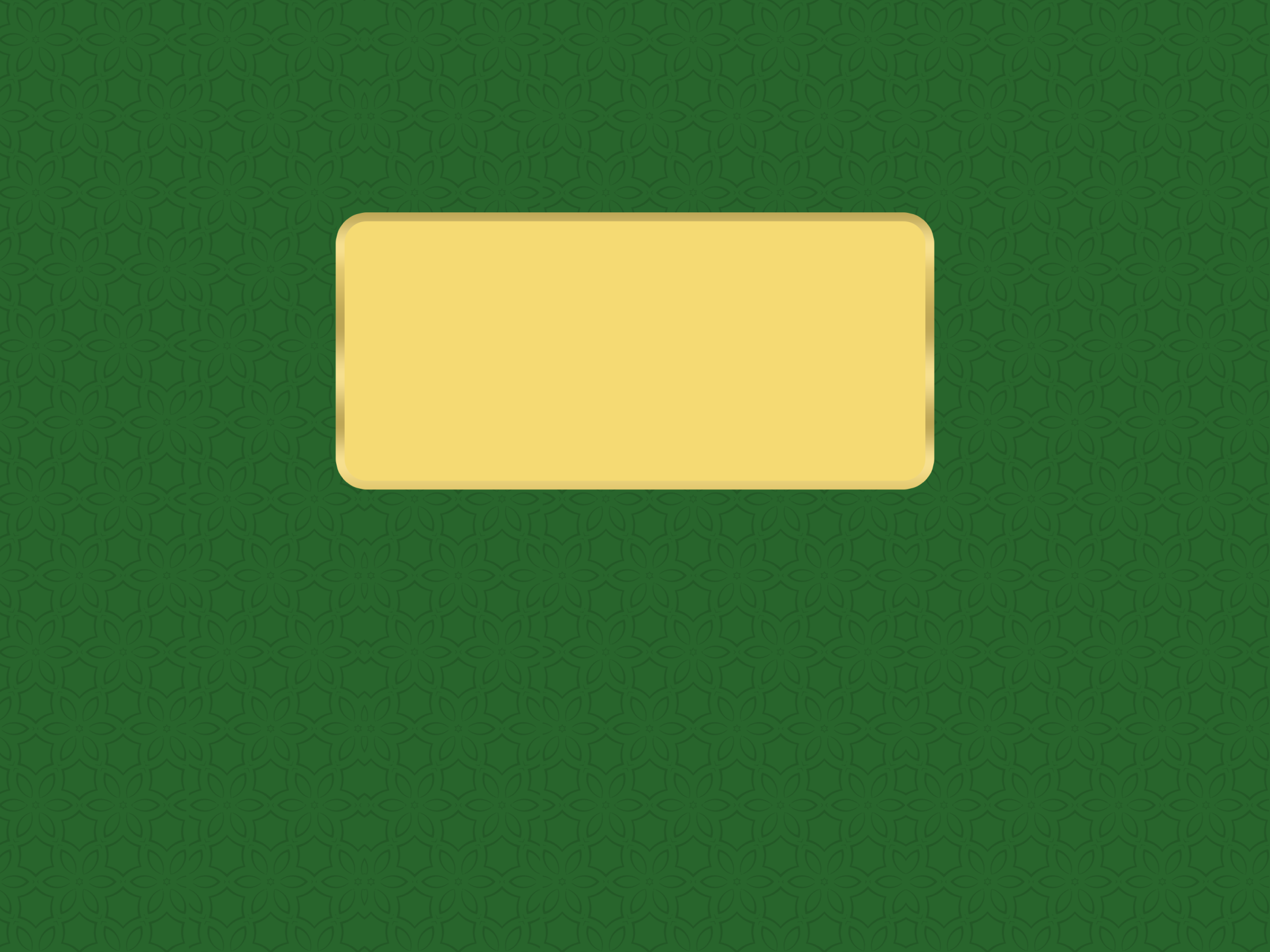 قسم الأحاديث
يمكن الوصول إلى قسم الأحاديث من الشاشة الرئيسية أو من القائمة الرئيسية على اليمين.
بعد الدخول على قسم الأحاديث، يظهر قائمة كتب الأحاديث وبالضغط على أي كتاب، يظهر فهرس الكتاب ويمكن من خلالها الوصول إلى الأحاديث.
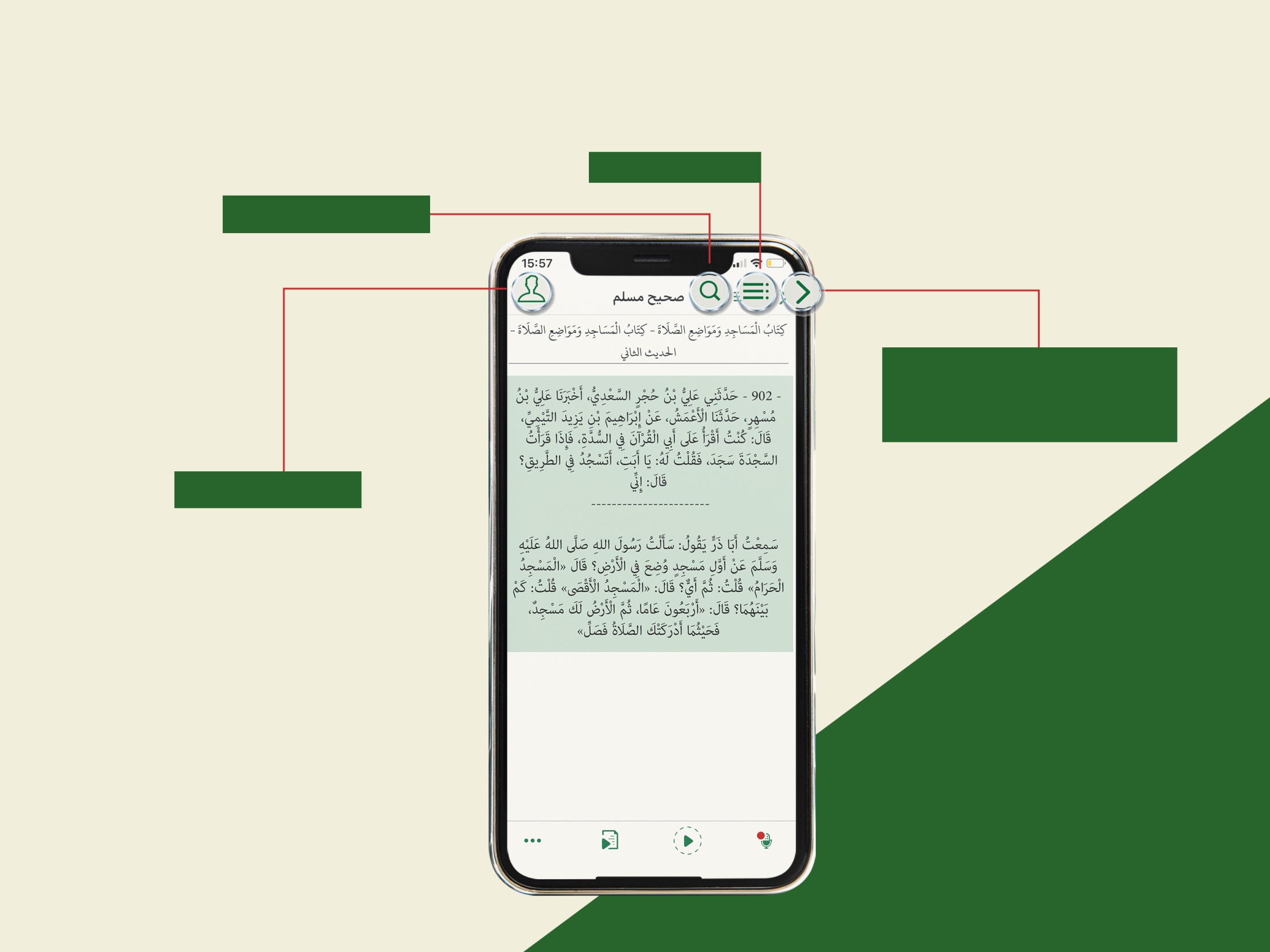 وفي البار العلوي من قسم الأحاديث، هناك أربعه أزرار:  زر الرجوع إلى الصفحة السابقة، زر القائمة الرئيسية، أيقونة البحث في الأحاديث، وأيقونة سجل المستخدم.
زر القائمة الرئيسية
أيقونة البحث في الأحاديث
زر الرجوع إلى الصفحة السابقة: من هنا
يمكن الذهاب إلى فهرس أبواب الكتاب،
ويمكنك فتح الباب المختار بالنقر عليه
أيقونة سجل المستخدم
www.smartech.online
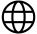 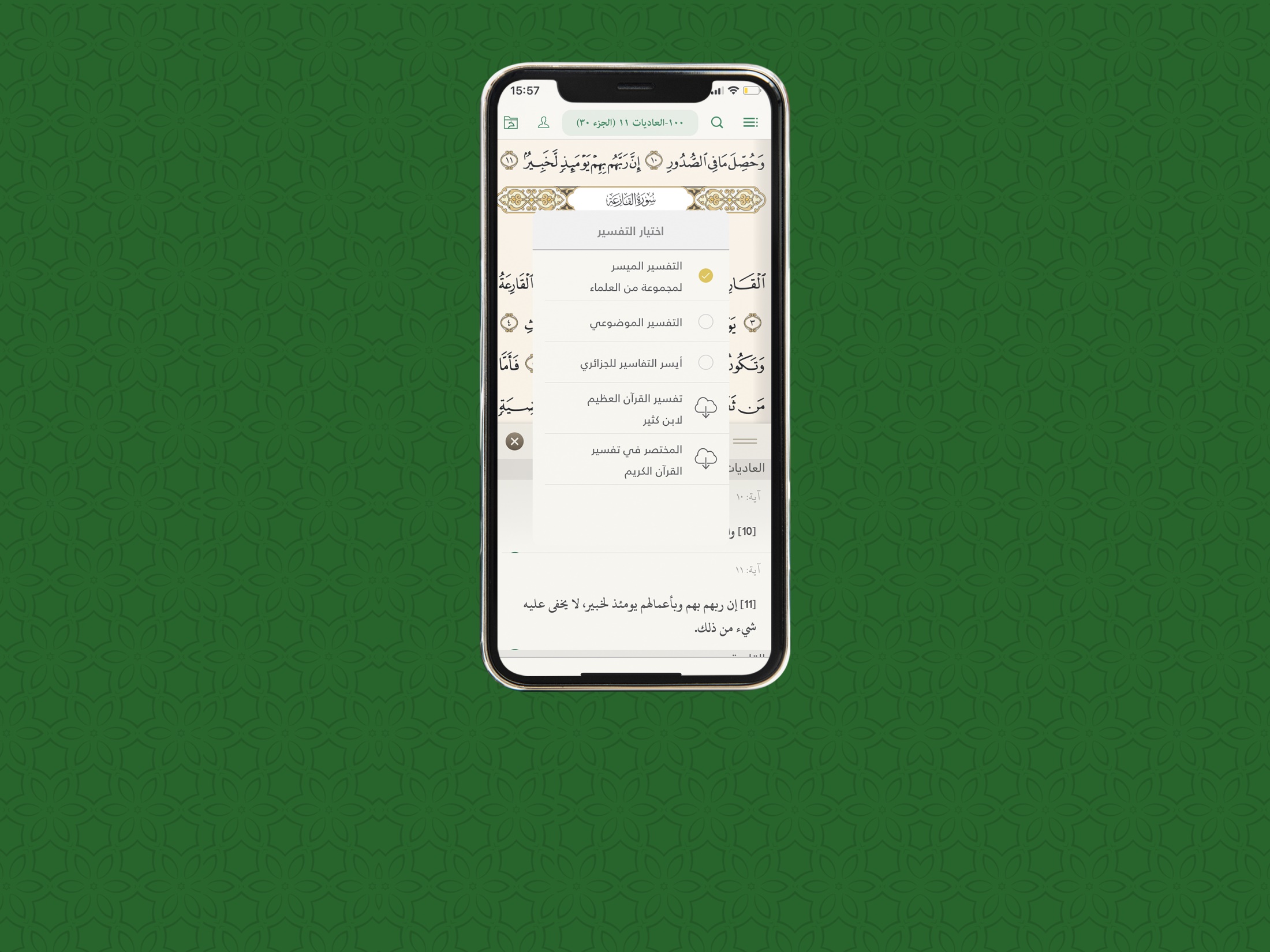 قسم التفاسير: عرض تفسير الآيات من خلال مجموعة من كتب التفاسير، ويمكن تغيير التفسير المختار، بالضغط على اسم كتاب التفسير، ليظهر قائمة التفاسير المتاحة والضغط على أي من الكتب ليبدا عملية تنزيل الكتاب وعرض التفسير مع الآيات بشكل متميز. كذلك يمكن تفعيل التفاسير من خلال الضغط على الآية في صفحة المصحف، ومن ثم اختيار خيارات الآية من خلال الذهاب إلى البار السفلي، والضغط على خيار التفسير.
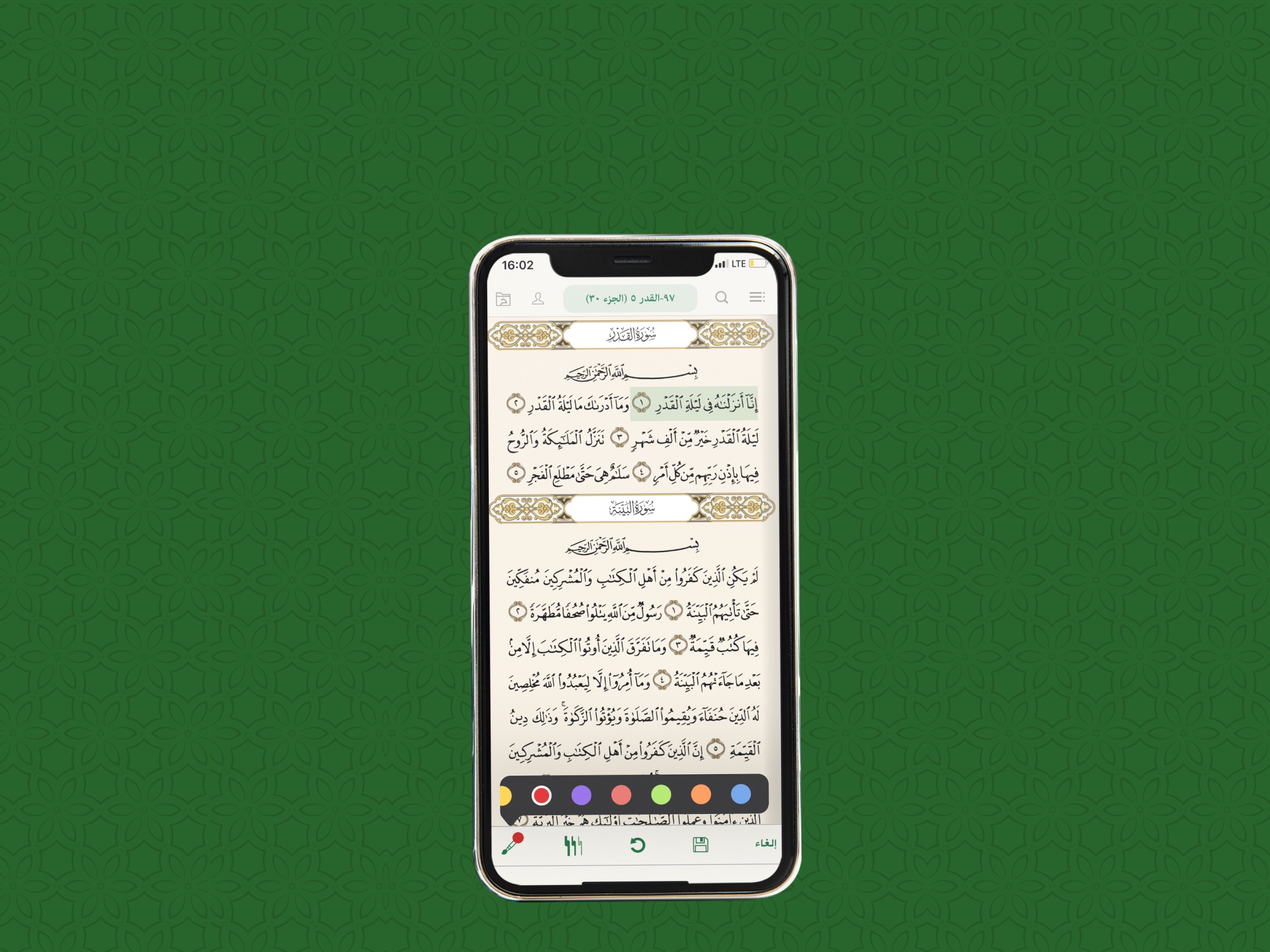 - قسم الترجمات: لعرض ترجمة معاني الآيات باللغات. ويمكن تغيير الترجمة المختارة، بالضغط على اسم الترجمة، ليظهر قائمة الترجمات المتاحة والضغط على أي من الكتب ليبدا عملية تنزيل الكتاب وعرض الترجمة مع الآيات بشكل متميز.
كذلك يمكن استعراض الترجمة من خلال الضغط على الآية في صفحة المصحف، ومن ثم اختيار خيارات الآية من خلال الذهاب إلى البار السفلي، والضغط على خيار الترجمة.
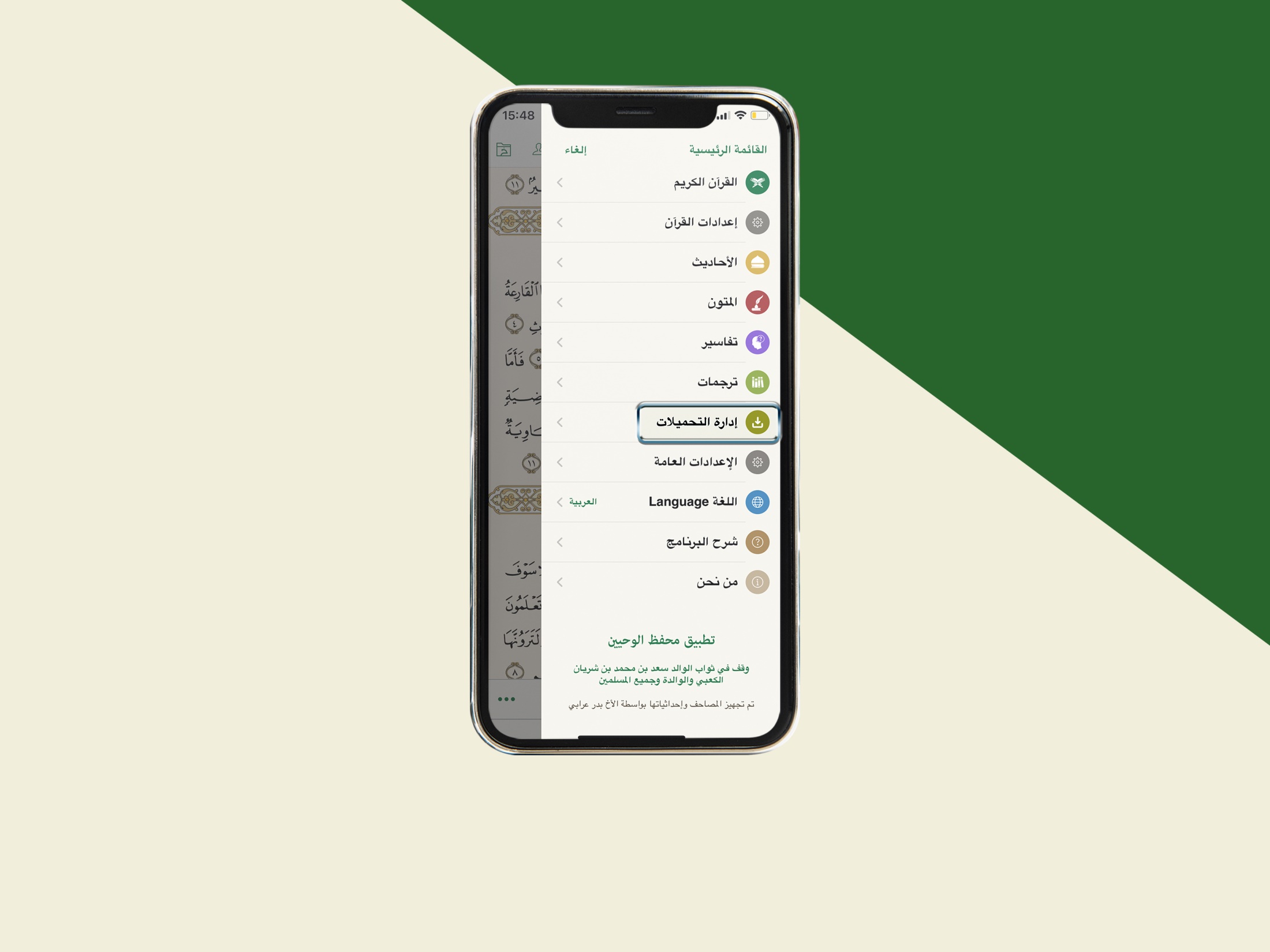 إدارة تنزيل ملفات التلاوات وصوتيات الأحاديث والمتون:
من هذا القسم يمكنك تنزيل أو حذف ملفات الصوتيات بأنواعها المختلفة من التلاوات وصوتيات الأحاديث وصوتيات المتون.
www.smartech.online
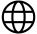 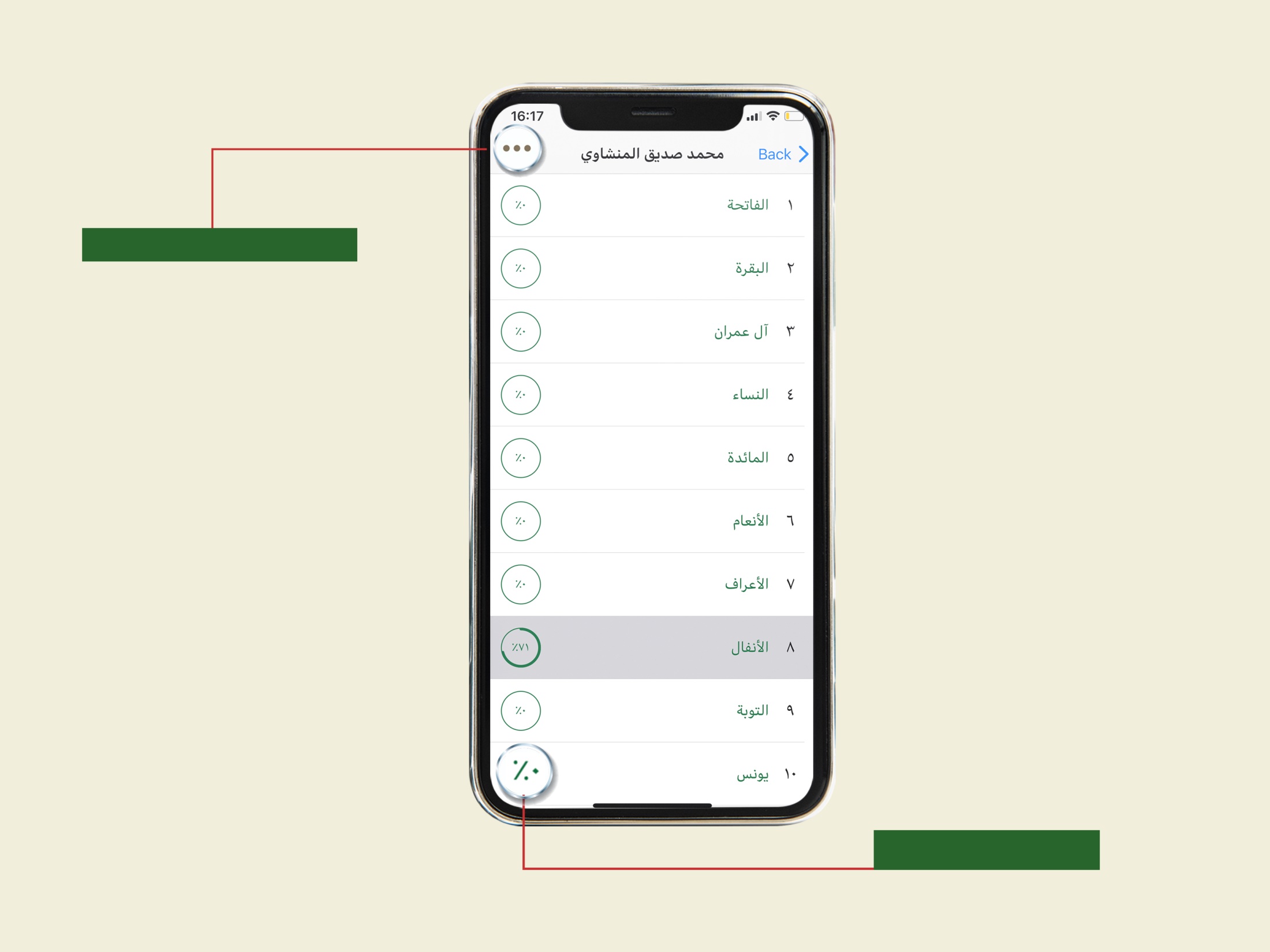 انقر لتحميل/مسح  جميع السور
انقر لتحميل السورة المختارة
www.smartech.online
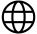 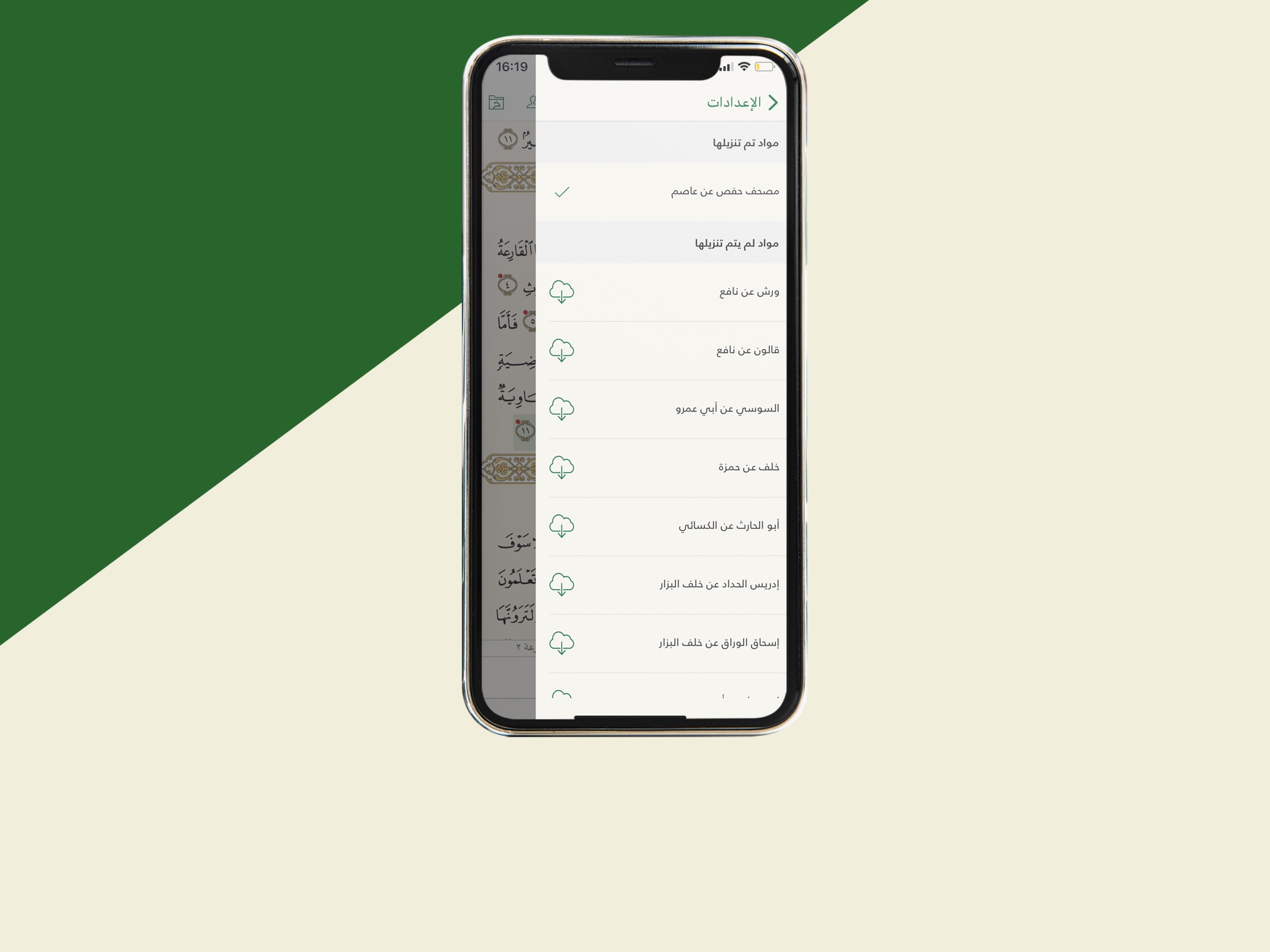 www.smartech.online
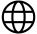 ميزات أخرى:
- مكتبة المصاحف: التطبيق يحتوي على المصحف الشريف بعشرين رواية، ويمكن تفعيل أي من الروايات من خلال القائمة الرئيسية > إعدادات القرآن > اختيار الرواية المطلوبة، ليتم تحميلها وتفعيلها للعرض بدون حاجة للإنترنت في المرات القادمة. ويمكن اختيار الروايات المختلفة مثل حفص، ورش، شعبة، دوري و...
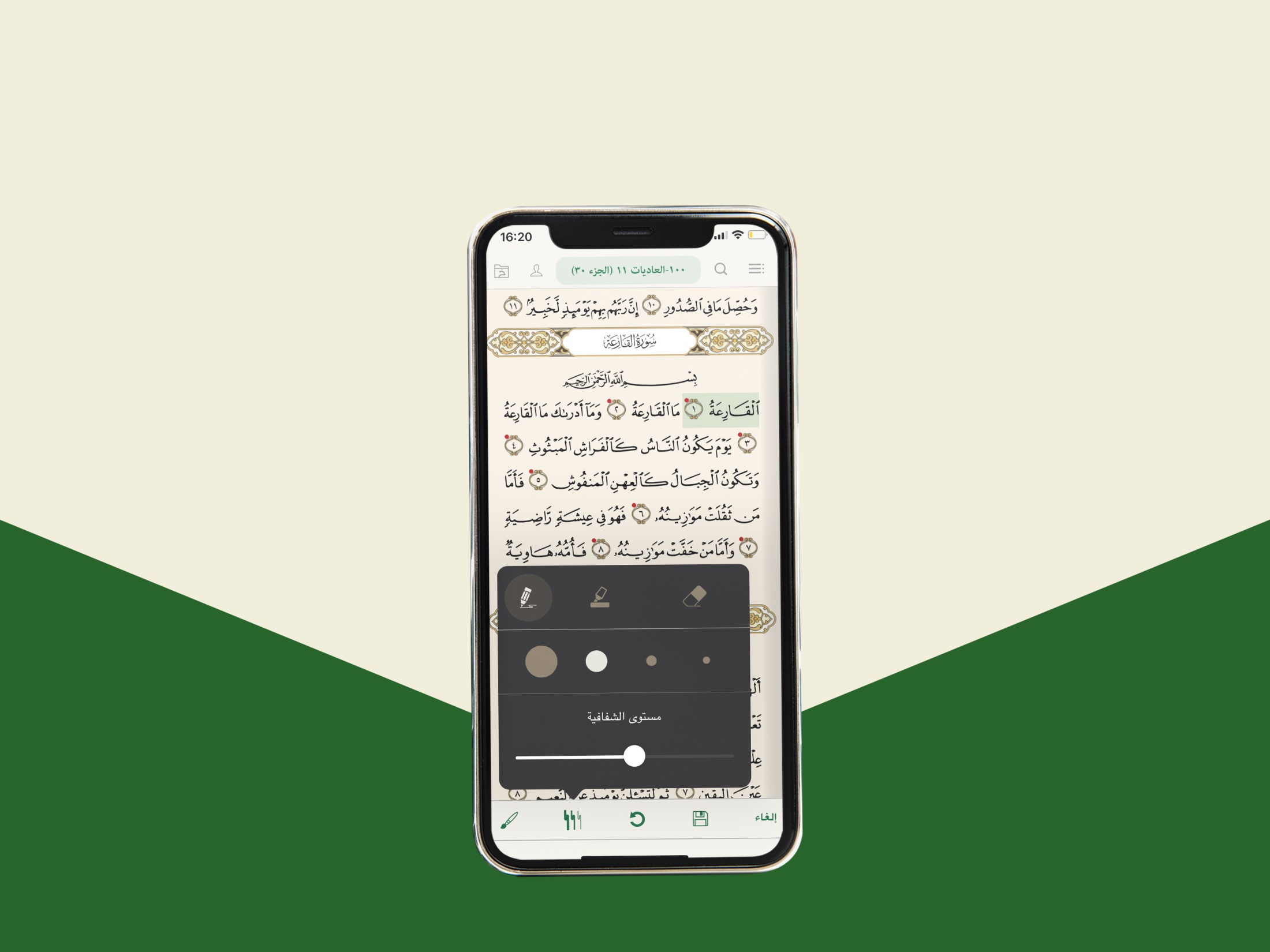 - إمكانية تلوين الكلمات والرسم على الصفحة: يتيح التطبيق إمكانيات متطورة لتلوين الكلمة أو السطر بألوان مختلفة، أو وضع خط تحت الكلمات لغرض الحفظ أو الدراسة.
www.smartech.online
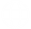 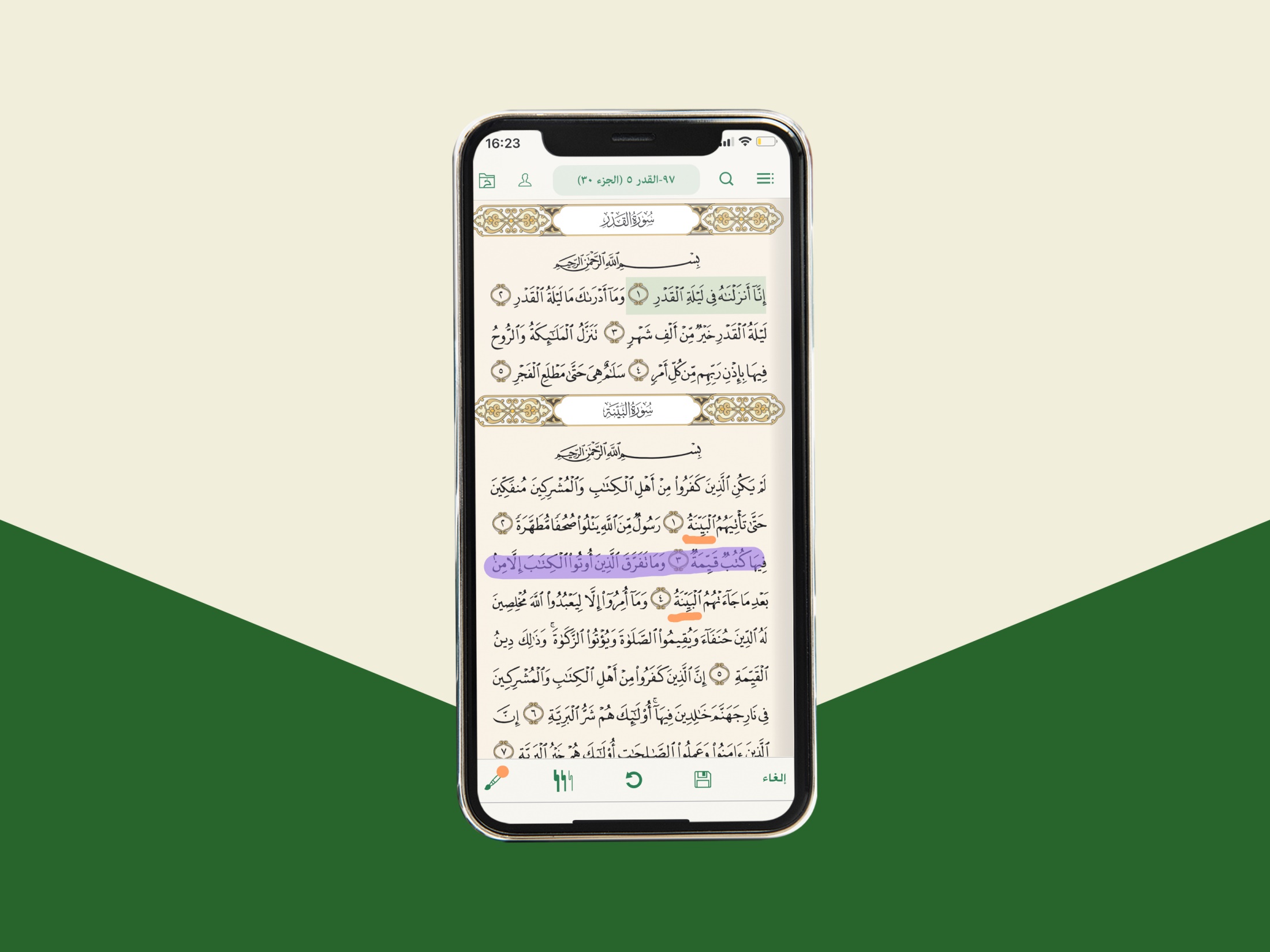 www.smartech.online
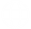 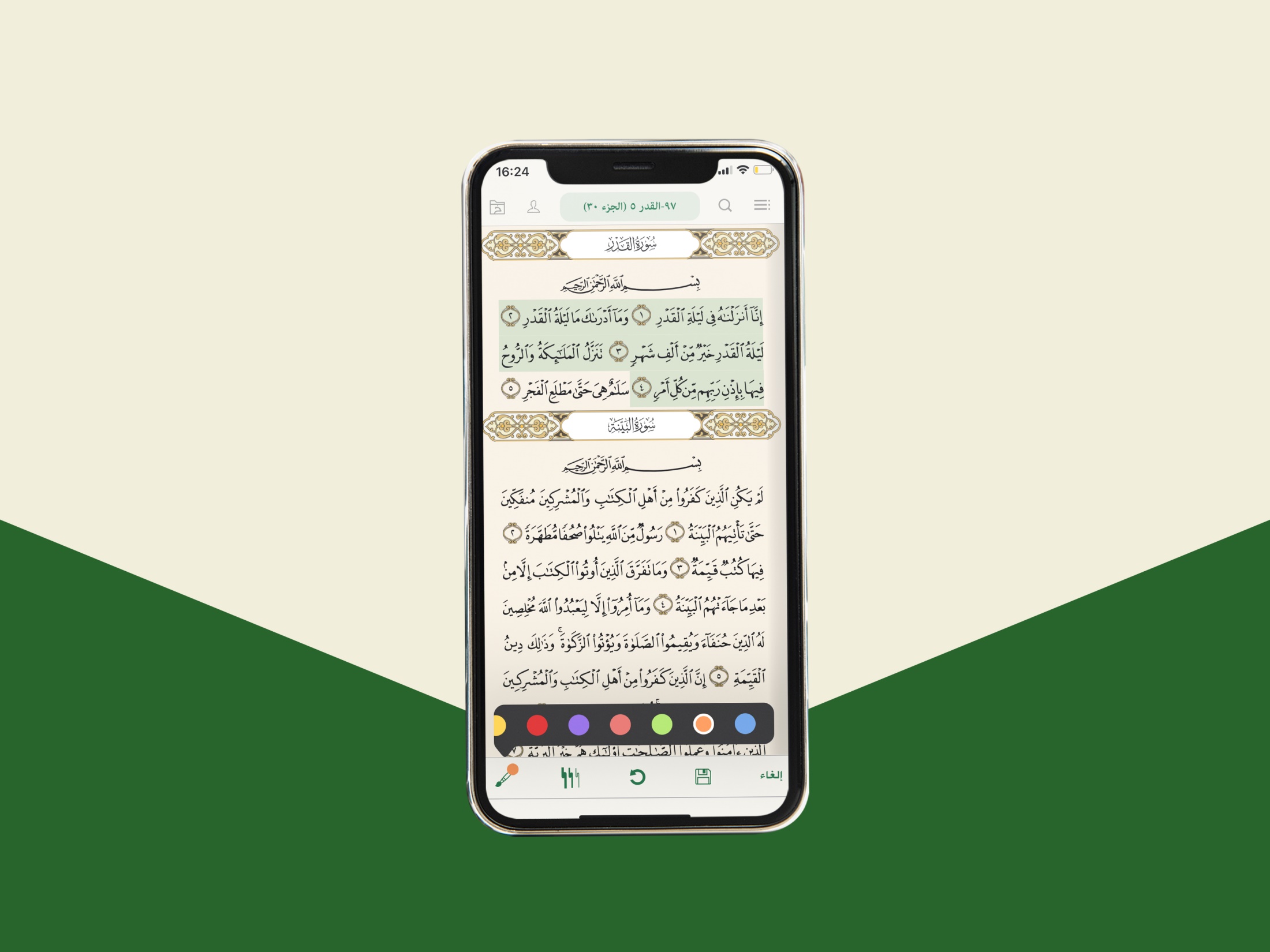 www.smartech.online
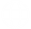 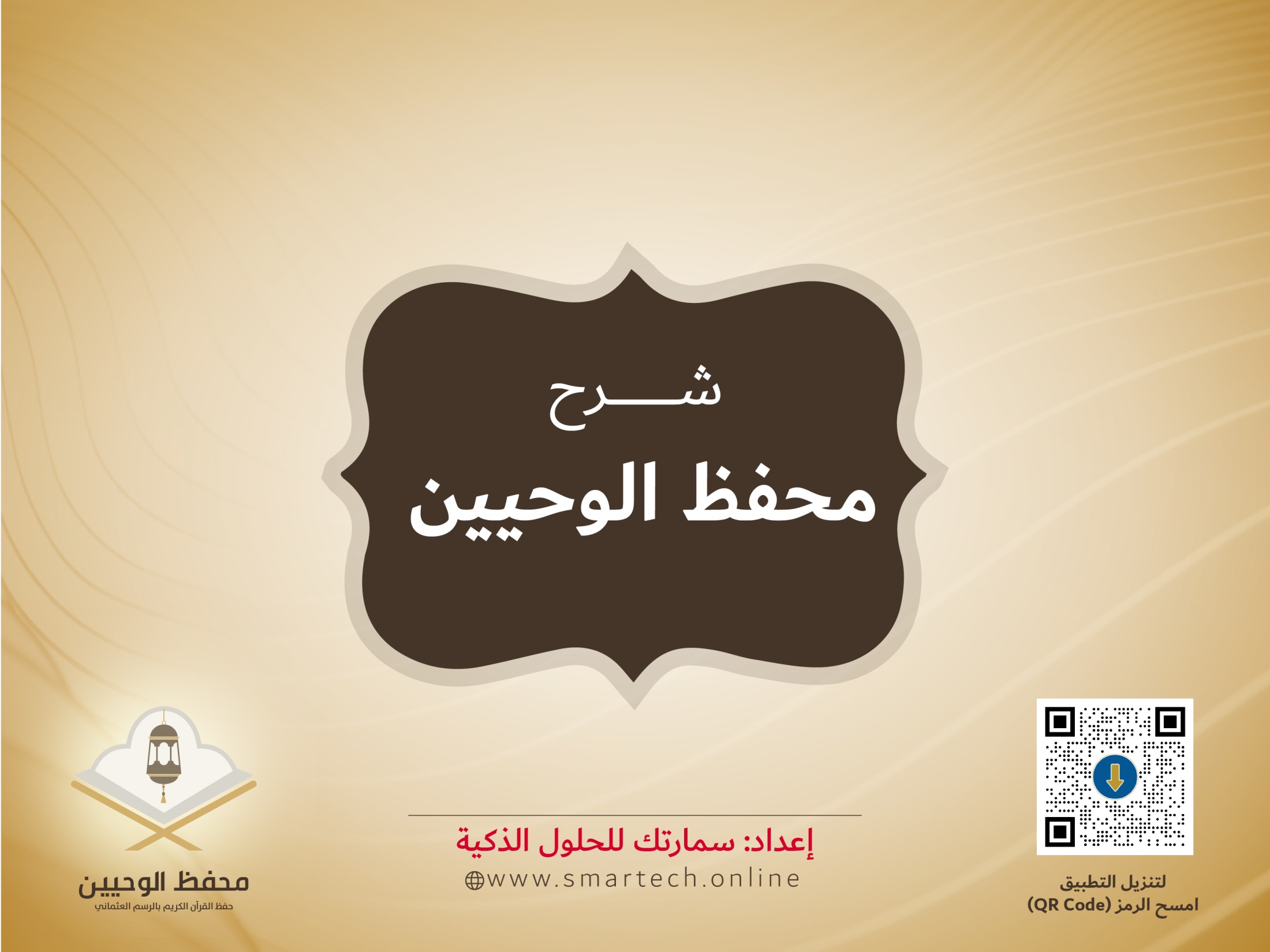